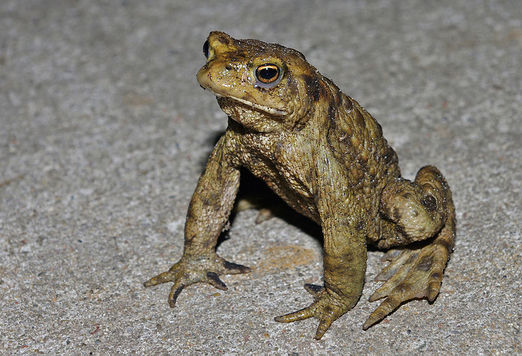 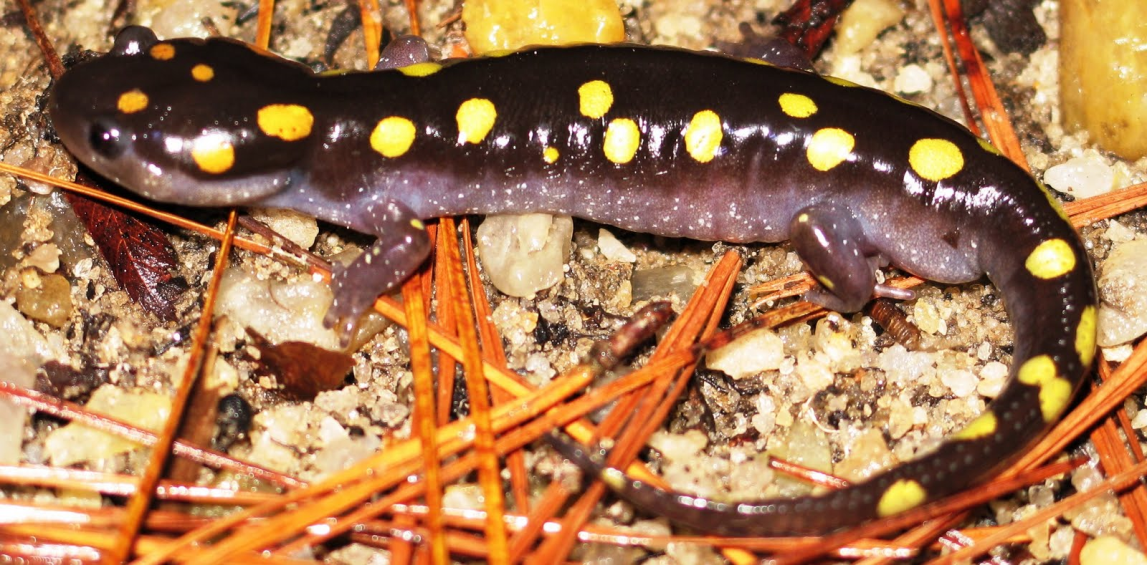 Amphibia (obojživelníci)
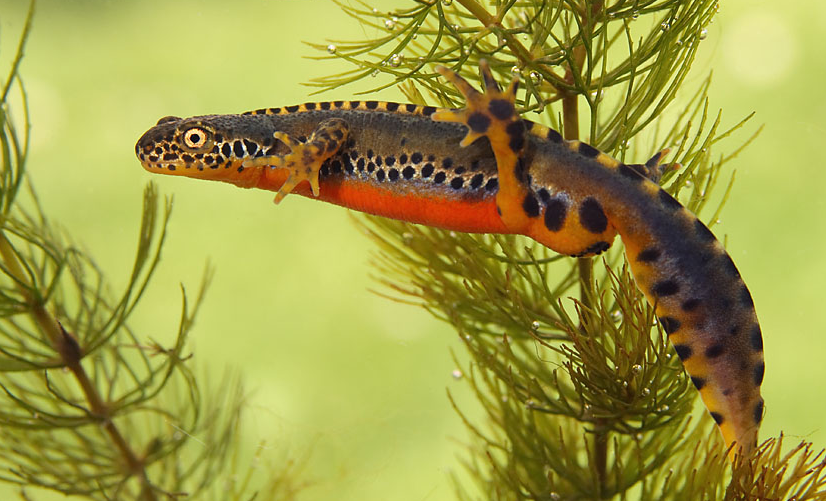 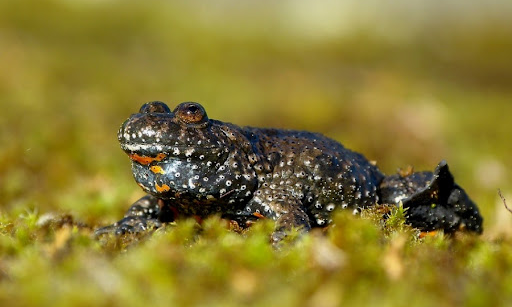 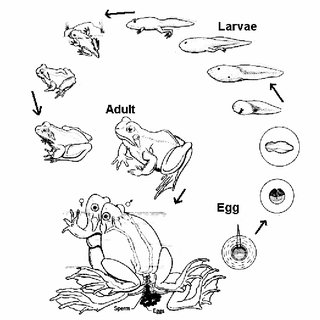 dospělci:
žijí na souši, dýchají vzdušný kyslík 
rozmnožováním vázáni na vodu
larvy
pulci žijí ve vodě (vývoj nepřímý) metamorfóza, mění se končetiny, cévní a dýchací soustava
vejcorodí (většina, u nás všichni):
vajíčka nemají zárodečné obaly ani skořápky – obojživelníky řadíme mezi Anamnia (bezblanní)
vajíčka kladou do vody, obalena rosolovitým sekretem
tělesná teplota je proměnlivá a závislá na teplotě okolí (ektotermní)
velikost: několik cm až 1,5 m (fosilní max. 4 m délky)
nesnášejí sucho a nízké teploty → největší výskyt v tropech
v moři nežijí
odolní vůči nedostatku potravy
nepříznivá období přežívají zahrabáni v bahně, nebo vlhké půdě
největší aktivita v noci, u našich obojživelníků na jaře
potrava – hmyz a jiní bezobratlí
často bioindikátory
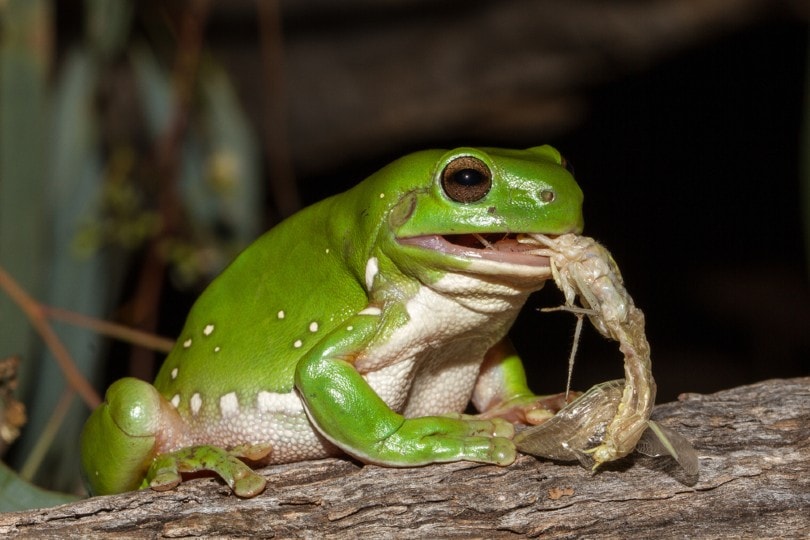 tři tělní typy:
čolkovitý (protáhlé tělo, bočně zploštělý ocas)
žabí (tělo silně zkrácené, široké, ocas chybí)
červovitý (tělo hadovitě protáhlé, bez končetin a skoro bez ocasu)

tělní pokryv:
nahá kůže (bez šupin)
slizové žlázky (chrání před vysycháním)
jedové žlázky (u některých - mlok, ropuchy, pralesničky)
na povrchu tenká zrohovatělá epidermis (svlékají po částech)
bohatě prokrvená kůže (kožní dýchání)
chromatofory – pigmentové buňky (někdy barvoměna)
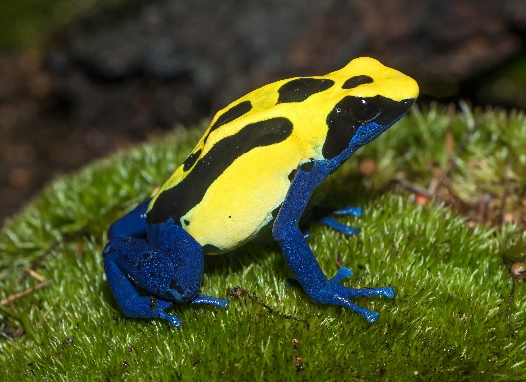 dýchací a cévní soustava
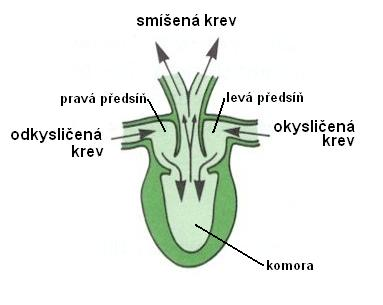 larvy žábry, dospělci plíce
plíce mírně zřasené
v hrtanu hlasivkové vazy
rezonanční vaky (žáby)
kožní dýchání



srdce dvě předsíně a jedna komora, plicní a tělní oběh
krvinky oválné, vyvinuté jádro
Systém
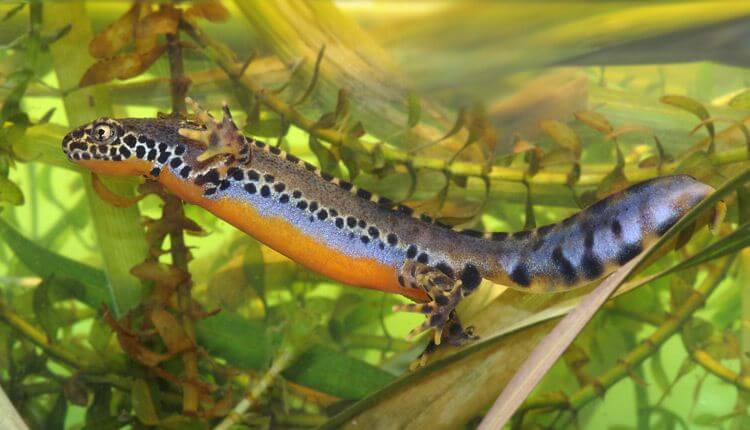 Infratřídy:
Gymnophiona (červoři) - Apoda
Caudata (ocasatí) - Urodela 
Salientia (bezocasí) - Anura
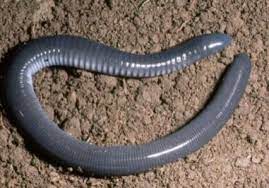 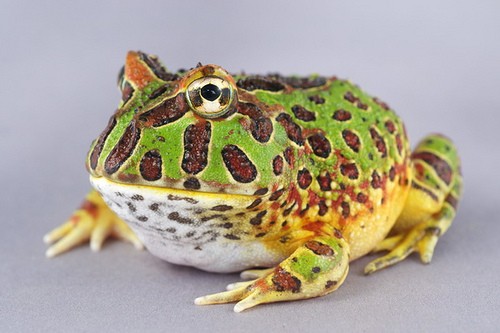 Caudata (ocasatí)
tělní typ čolkovitý: protáhlé tělo, bočně zploštělý ocas, 2 páry stejně vyvinutých končetin, hlava zřetelně oddělena od těla
velká schopnost regenerace
larvy - podobné dospělcům, vnější žábry, nejprve se tvoří základy předních končetin
terestrický způsob života (většinou), ve vodě v době rozmnožování
především v mírném pásmu severní polokoule (u nás 8 druhů)
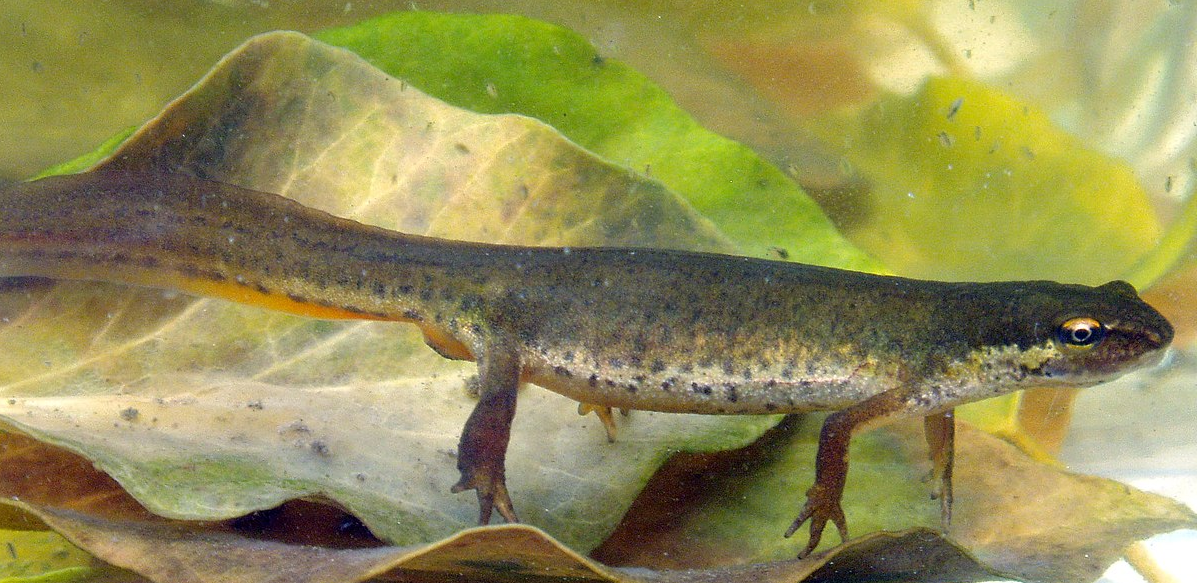 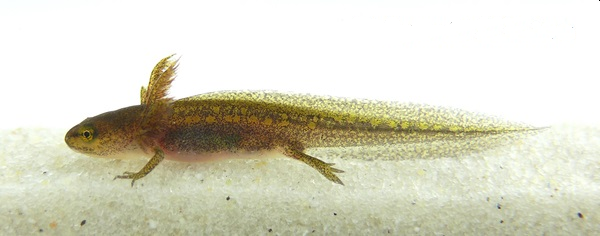 potrava - živočišná (draví), dospělci i larvy
rozmnožování:
převážně vejcorodí (oviparní)
mohou být vejcoživorodí (ovoviviparní)
u některých tzv. neotenie – schopnost rozmnožovat se i v larválním stádiu
často přenos spermií pomocí spermatoforu
u některých v době páření sexuální dimorfismus (čolci)
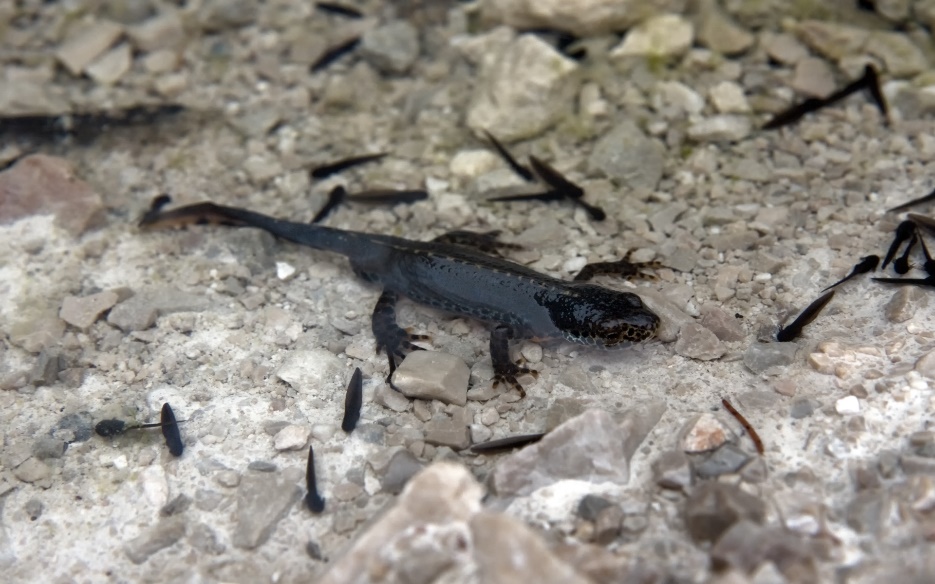 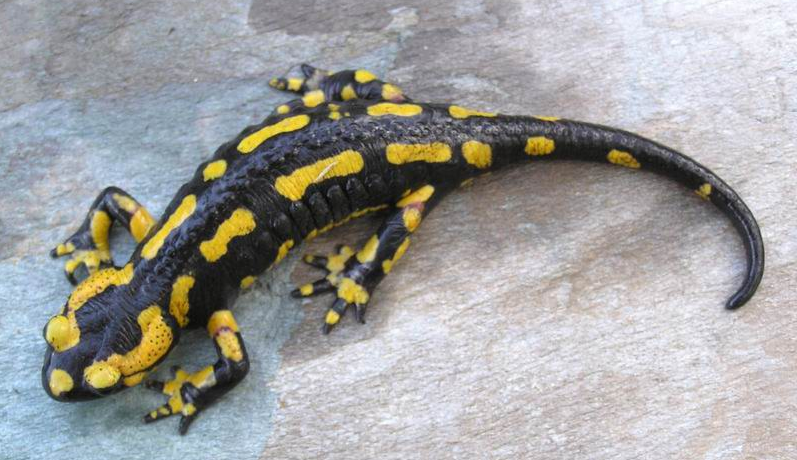 mlok skvrnitý (Salamandra salamandra)
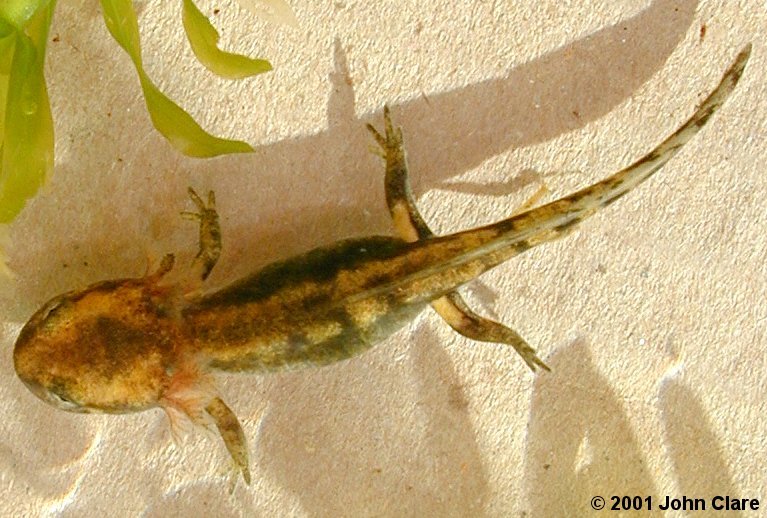 černé tělo se žlutými skvrnami (výstražné zbarvení)
páří se na suchu, přikládáním kloak
vejcoživorodý: oplozená vajíčka zadržována v těle samičky do konce vývoje zárodku, pak jsou kladena do vody a hned se líhnou živé larvy
vázaný hlavně na bučiny, zarostlé suťovité svahy s potůčky
ohrožený především zánikem biotopů – vysychání potůčků, znečištění,
degradace lesa, rekultivace malých lomů, vysazování pstruhů,
chytridiomykóza (Batrachochytrium salamandrivorans)
ČS - VU
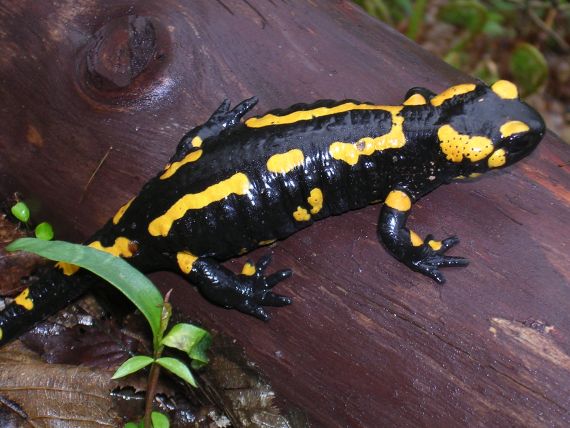 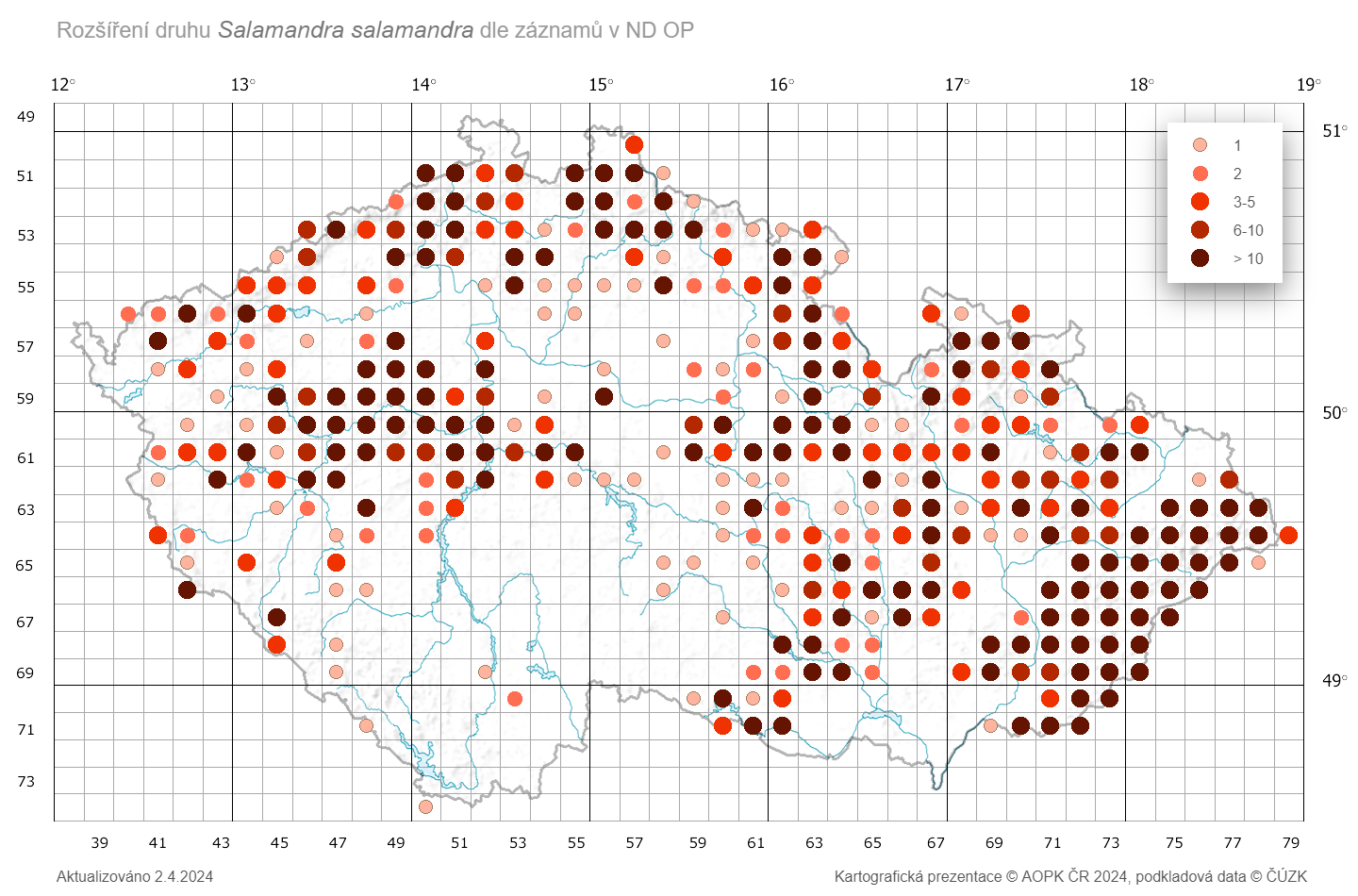 čolci
sexuální dimorfismus
oplození vnitřní - sameček vypustí spermatofor a samička jej nasaje kloakou
dospělci ve vodě jen při rozmnožování, larvy vodní
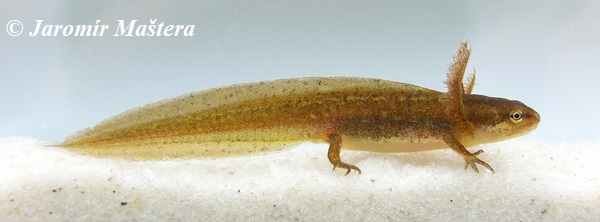 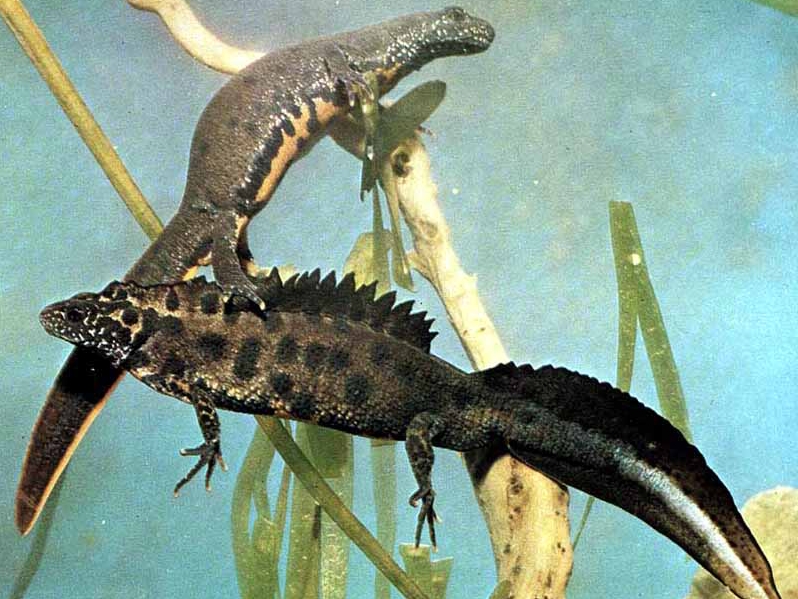 čolek obecný (Lissotriton vulgaris) – nejhojnější
stojaté vody, spíše menší nádrže, bez ryb, nižší a střední polohy
dříve plošný výskyt
ohrožení – zánik suchozemských i vodních biotopů (nebo jejich chemizace), zarybnění atd.
ČS – VU
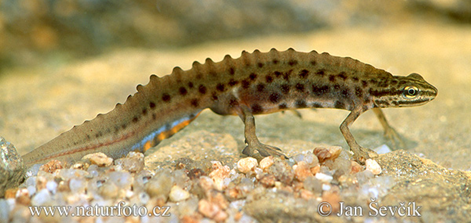 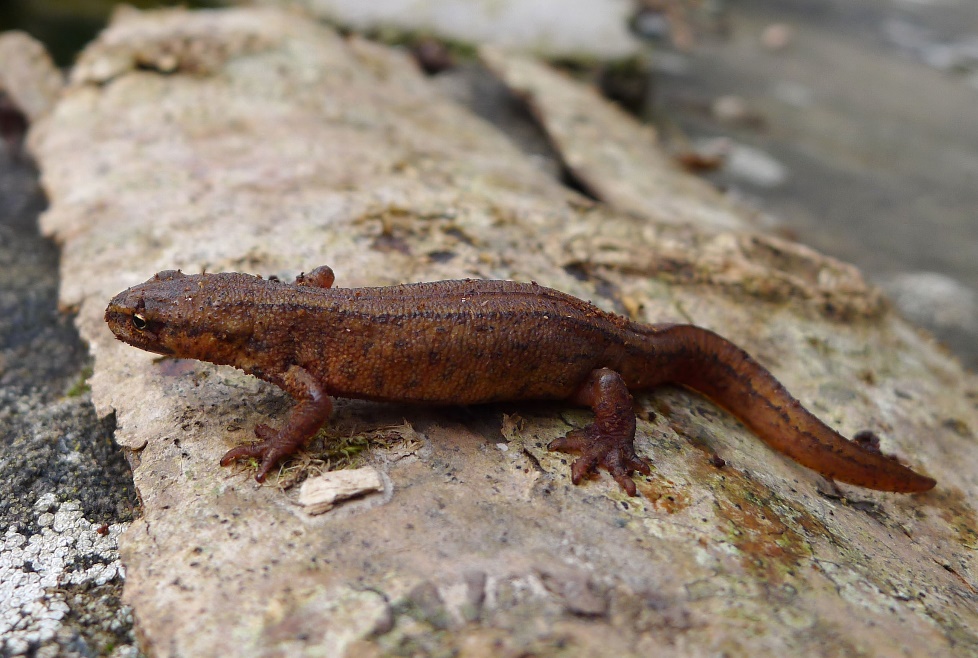 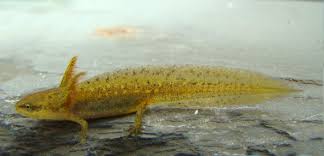 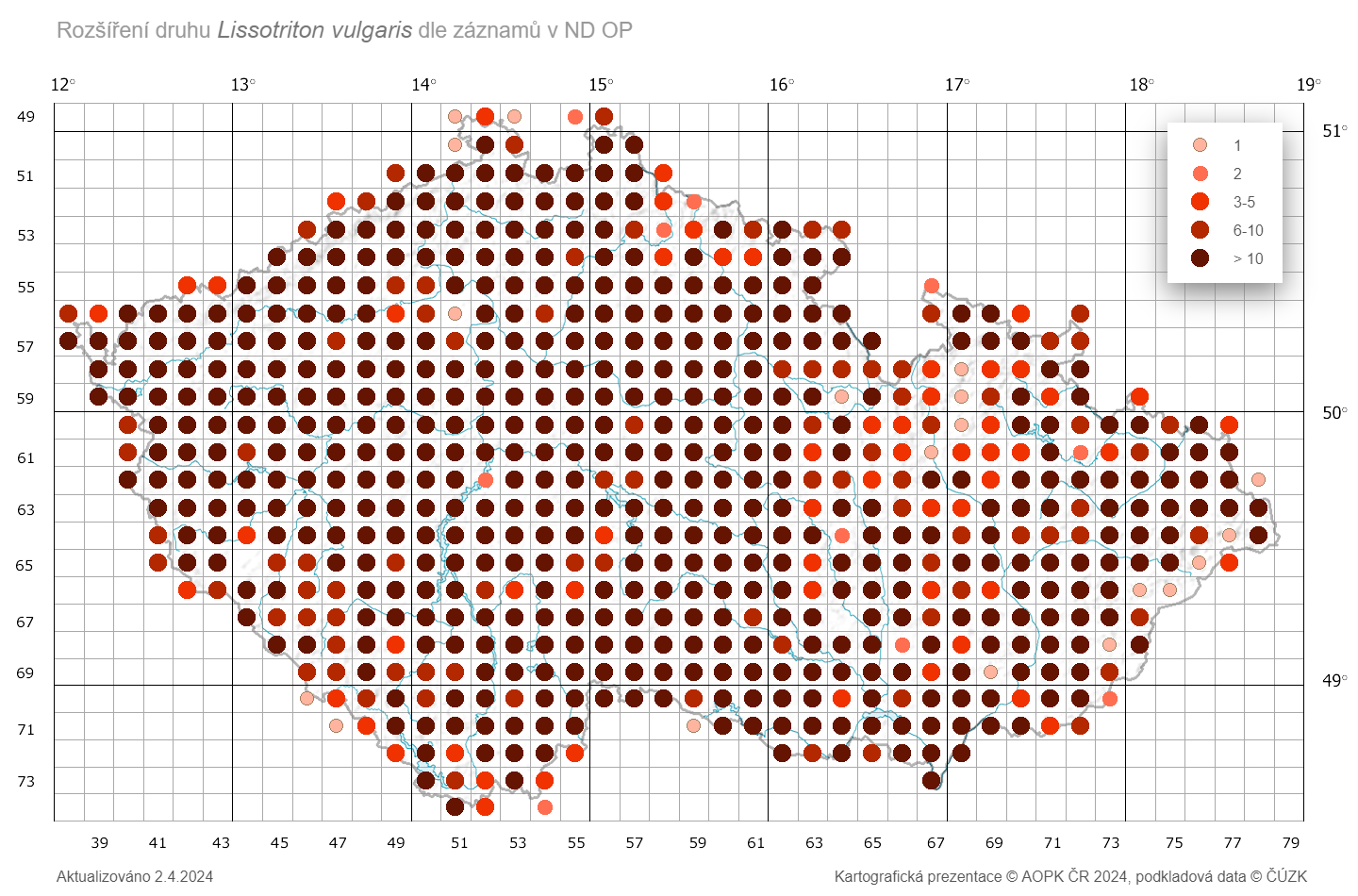 čolek horský (Ichthyosaura alpestris) – spíše menší nádrže (včetně trvalých kaluží) nebo i pomalu tekoucí vody, snáší i nižší pH, častěji ve vyšších polohách, ale chybí jen v odlesněných nížinách
dokáže přežít zimu ve stádiu larvy
ČS – VU
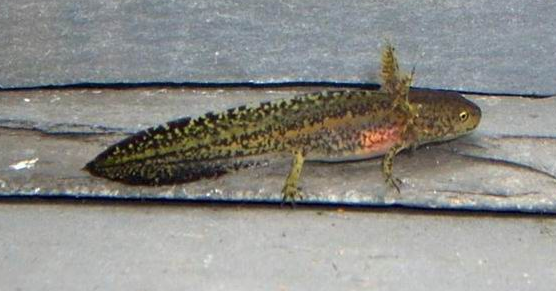 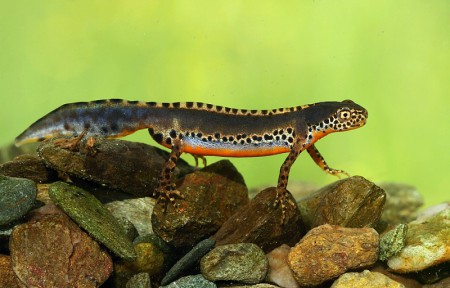 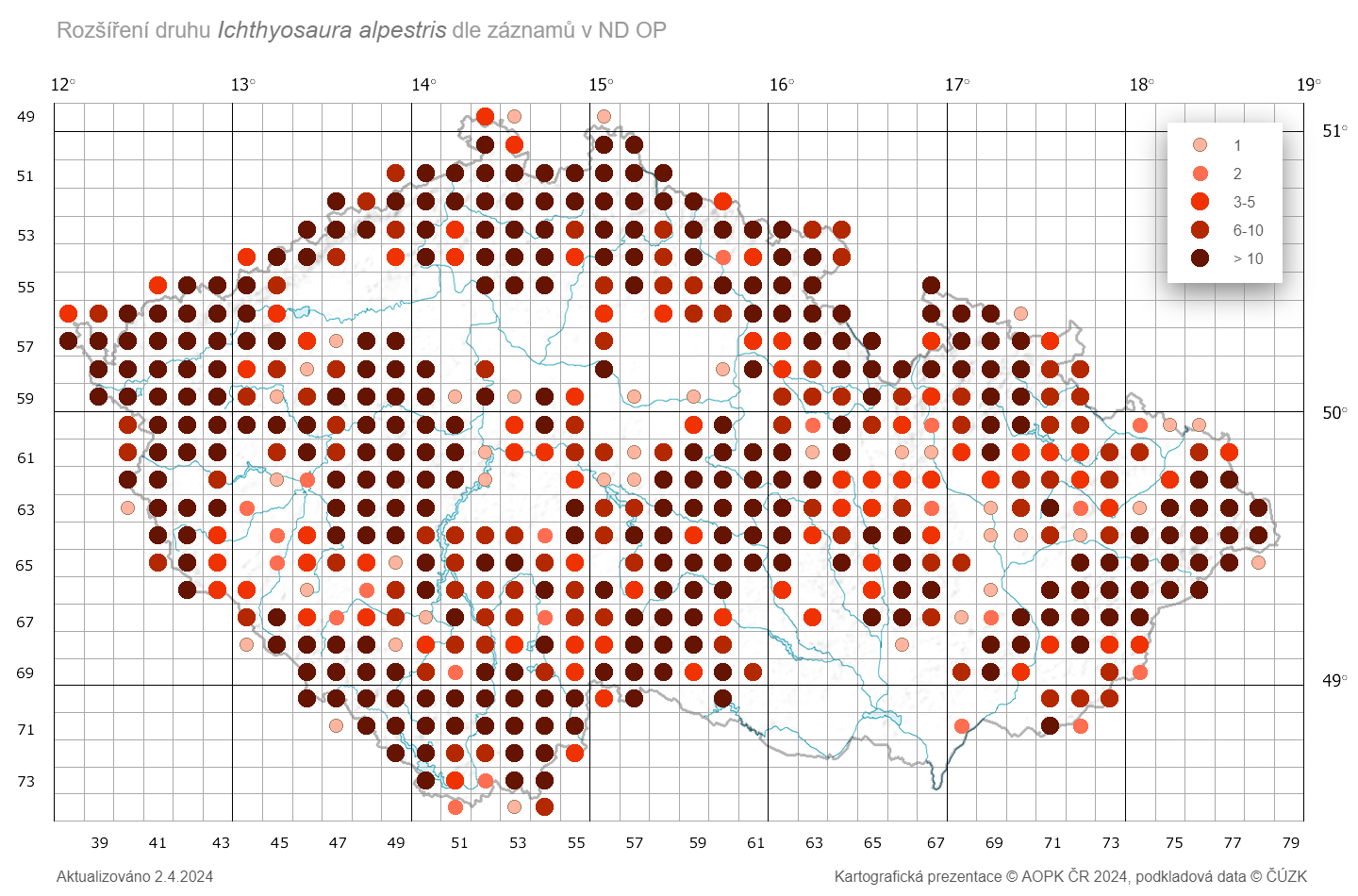 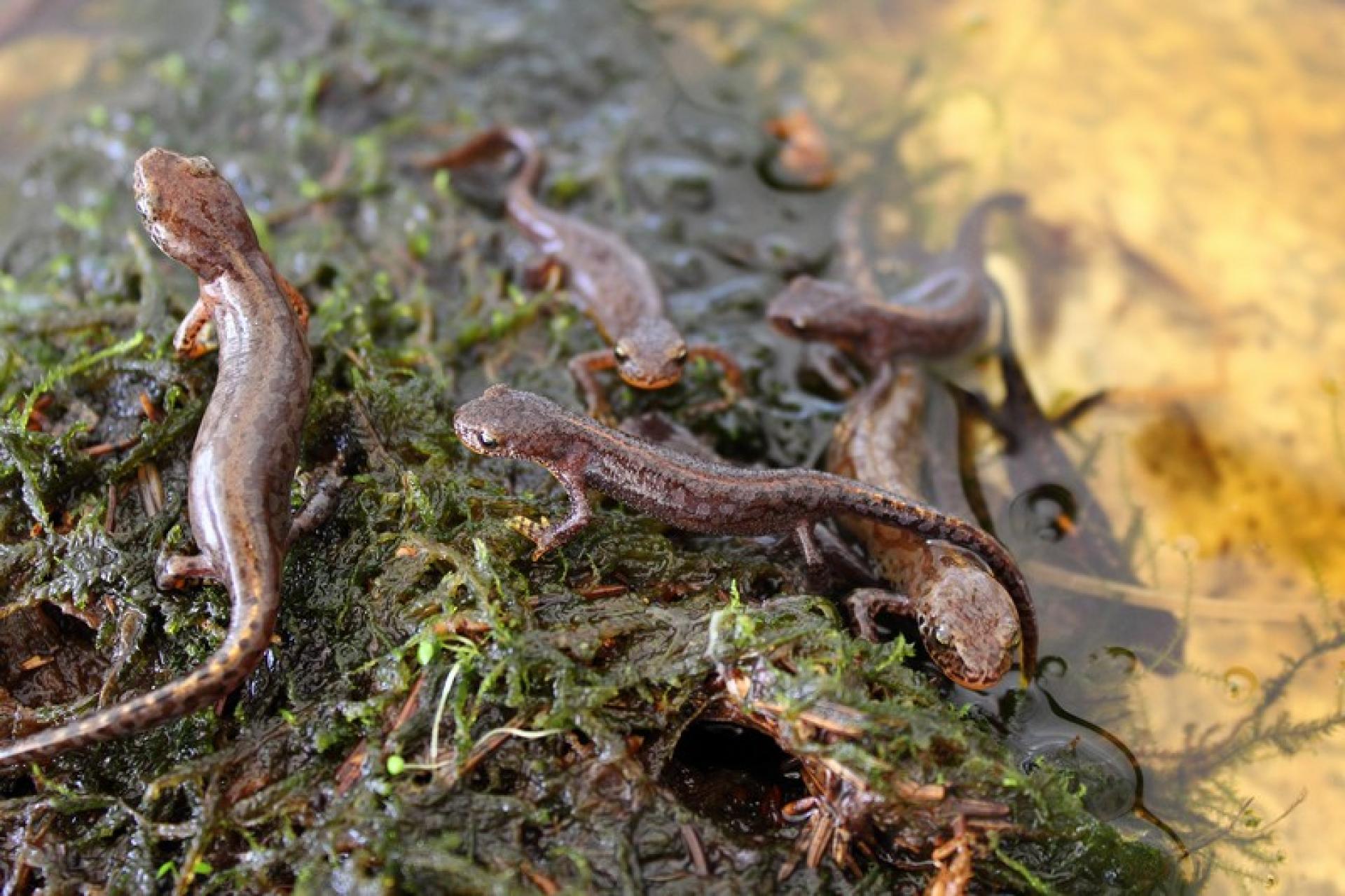 čolek velký (Triturus cristatus) – větší nádrže, nižší polohy, ve vodě zůstává dlouho
ohrožení především zánikem vhodných biotopů
ČS – EN
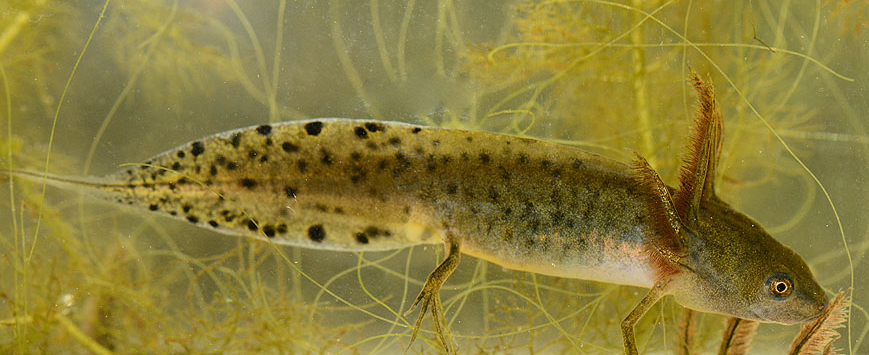 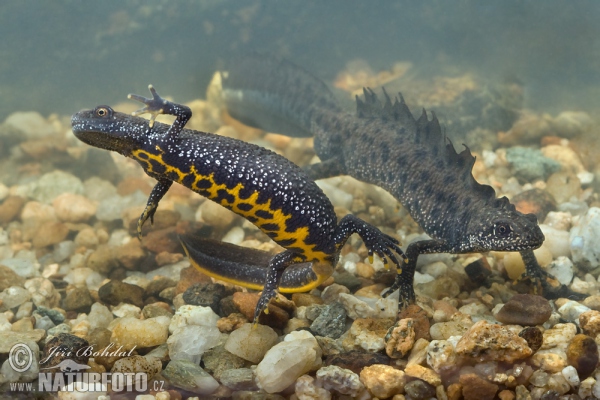 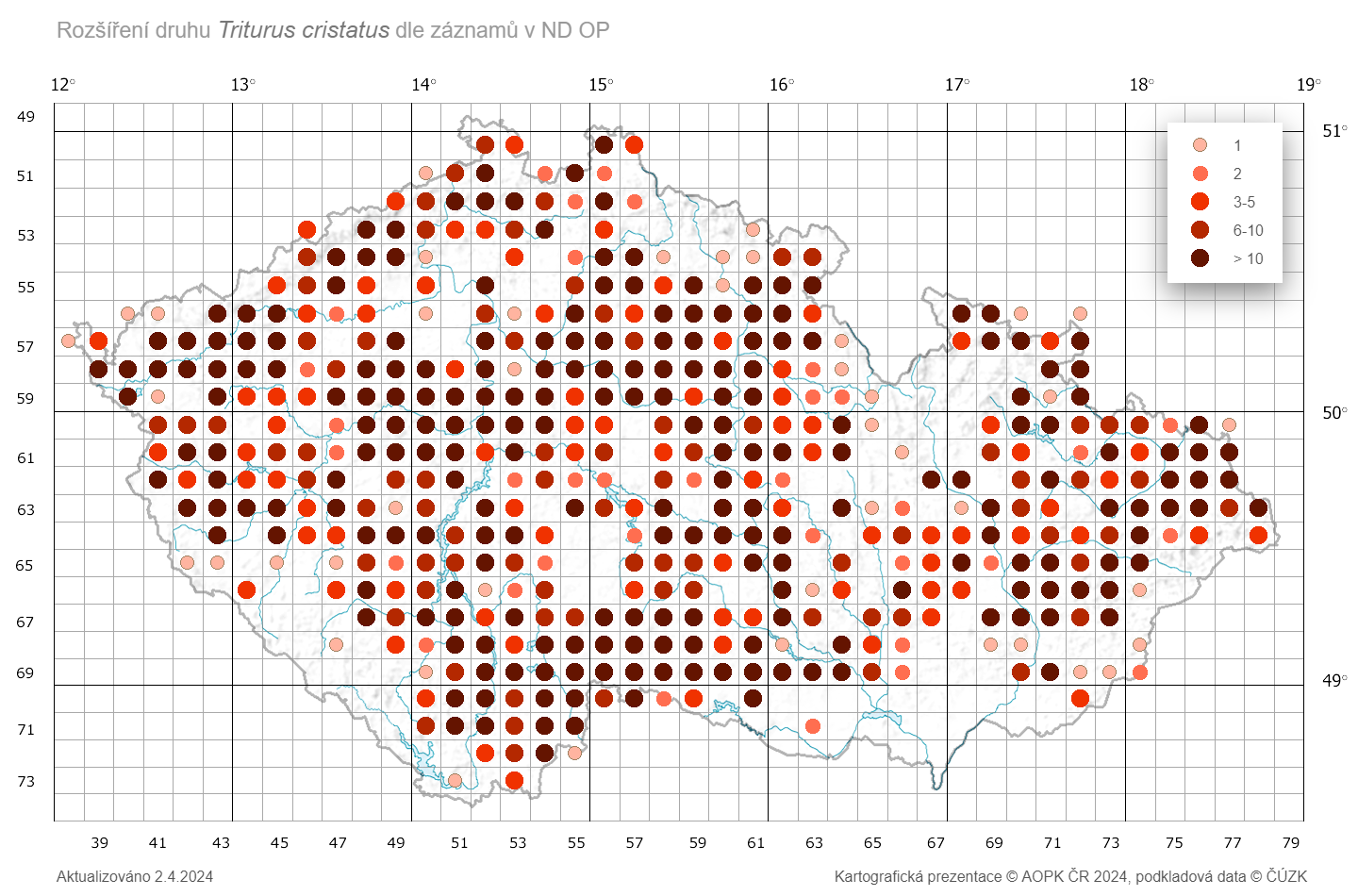 čolek hranatý (Lissotriton helveticus) (CR) – západní Evropa, u nás jen v Z Krušných horách
čolek karpatský (Lissotriton montandoni) (CR) – Karpaty a V Sudety (Jeseníky)
čolek dunajský (Triturus dobrogicus) (CR) – povodí Dunaje, u nás obora Soutok 
čolek dravý (Triturus carnifex) (EN) – J Evropa, Znojemsko
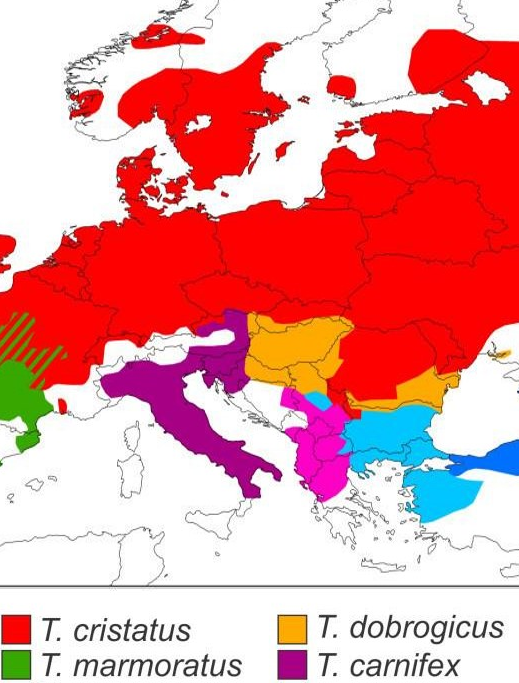 Anura (žáby)
tělo silně zkrácené, hlava není zřetelně oddělena od těla, nemají krk a ocas, zadní končetiny silnější a delší 
oči velké a vystouplé
larvy - tělesná stavba i způsob života podobný rybám, zadní končetiny se vyvíjejí dříve než přední
neotenie se nikdy nevyskytuje
regenerace poškozených tkání nízká
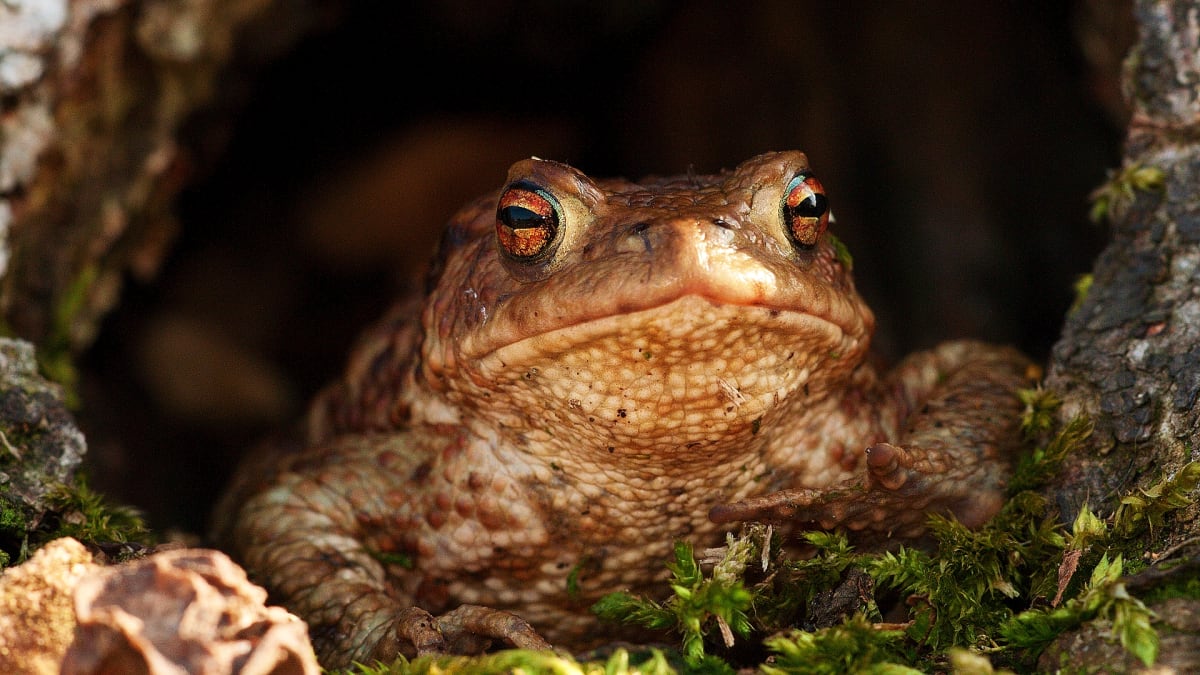 oplození - většinou vnější
samci pomáhají samici klást vajíčka a ihned je oplodňují
vejcorodí (oviparní)
vajíčka - tmavá (pohlcení sluneční energie) kulovitá v průhledném rosolovitém obalu (ochrana, výživa)
larvy - tělesná stavba i způsob života podobný rybám, keříčkovité žábry po stranách hlavy (postupně nahrazeny žábrami vnitřními)
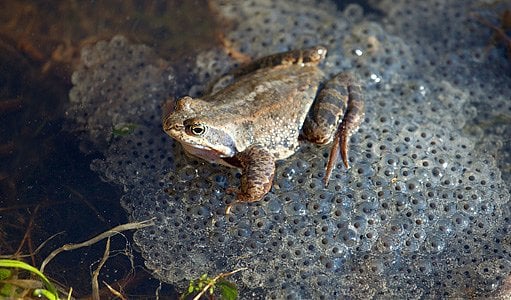 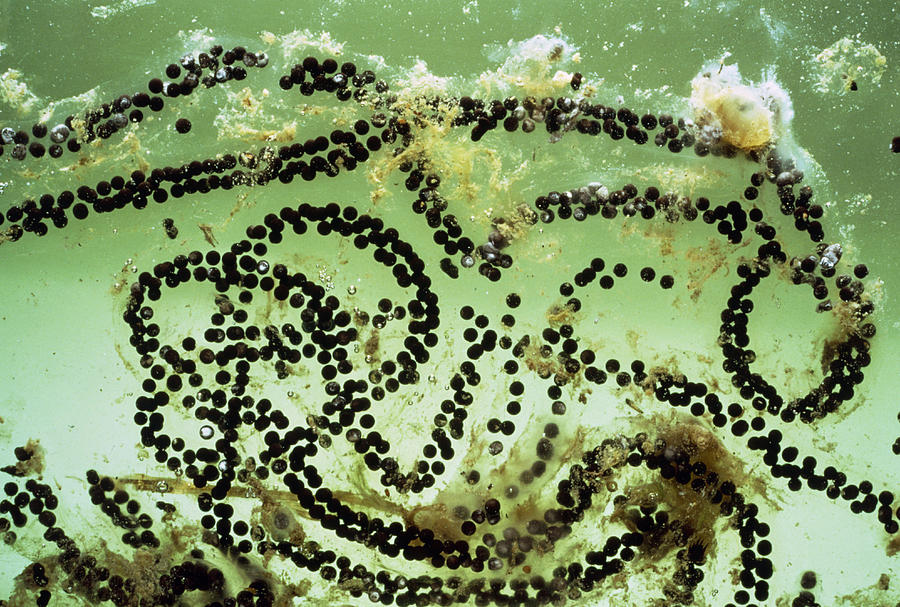 přeměnou larvy v dospělce dojde k anatomické i funkční přestavbě dýchacích orgánů a cévní soustavy, ocásek - zaniká
proudový orgán – hlavní smyslový orgán pulců (v dospělosti mizí) – analogie k postranní čáře ryb
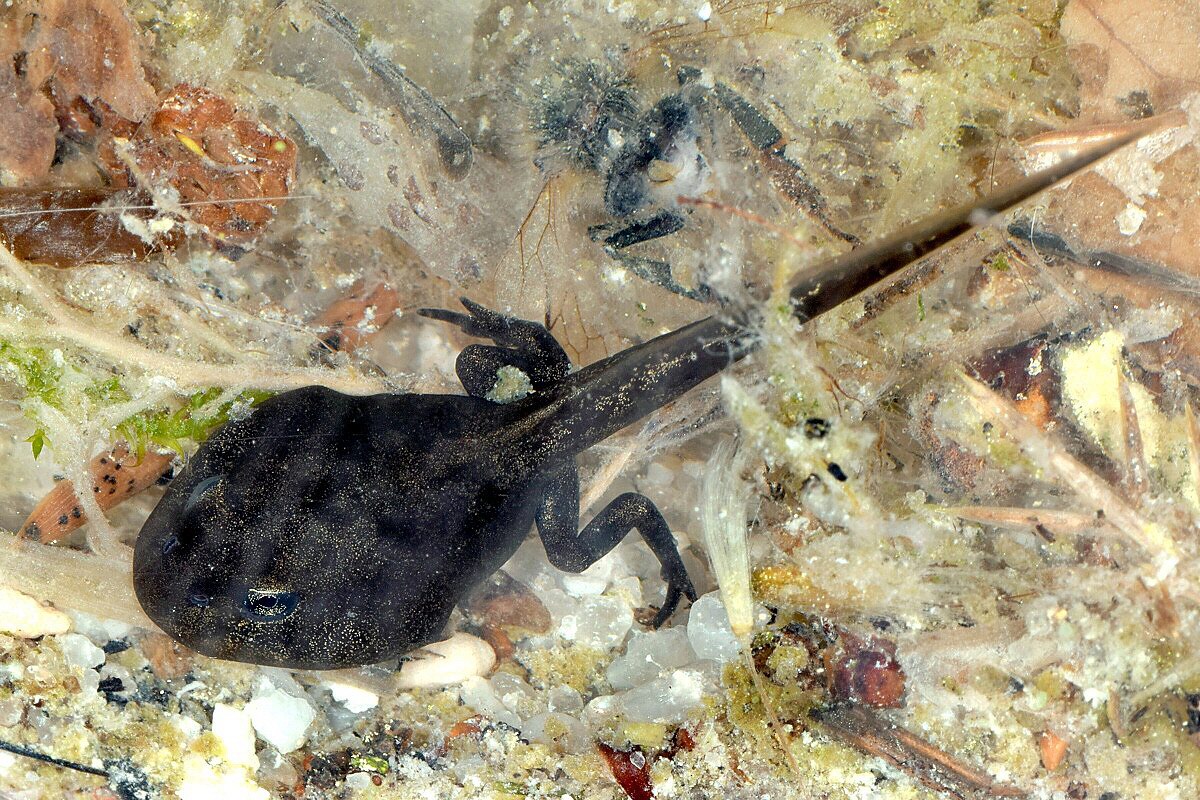 blatnice skvrnitá (Pelobates fuscus)
písčité půdy, vyhýbá se lesnatým oblastem, aktivní v noci, pulci velcí, metamorfóza někdy až v dalším roce
ČS - NT
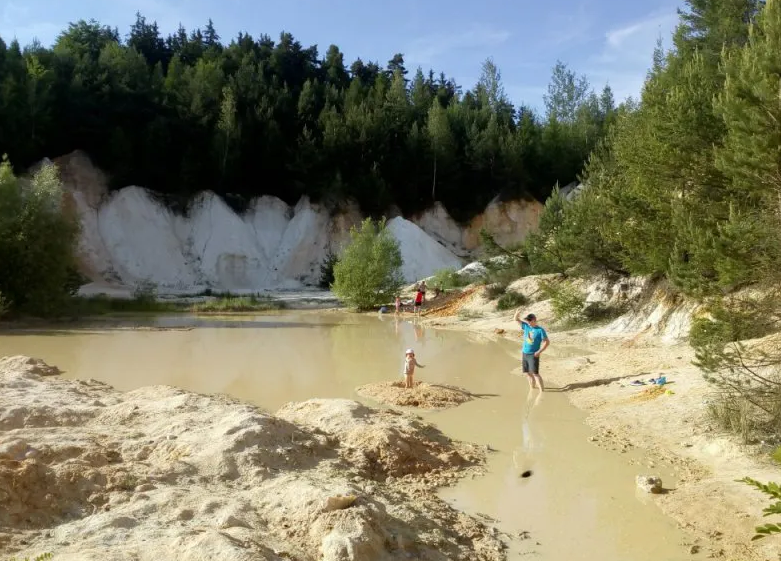 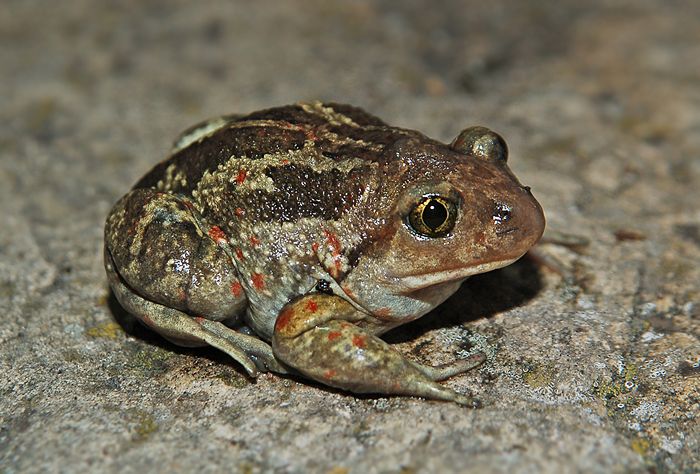 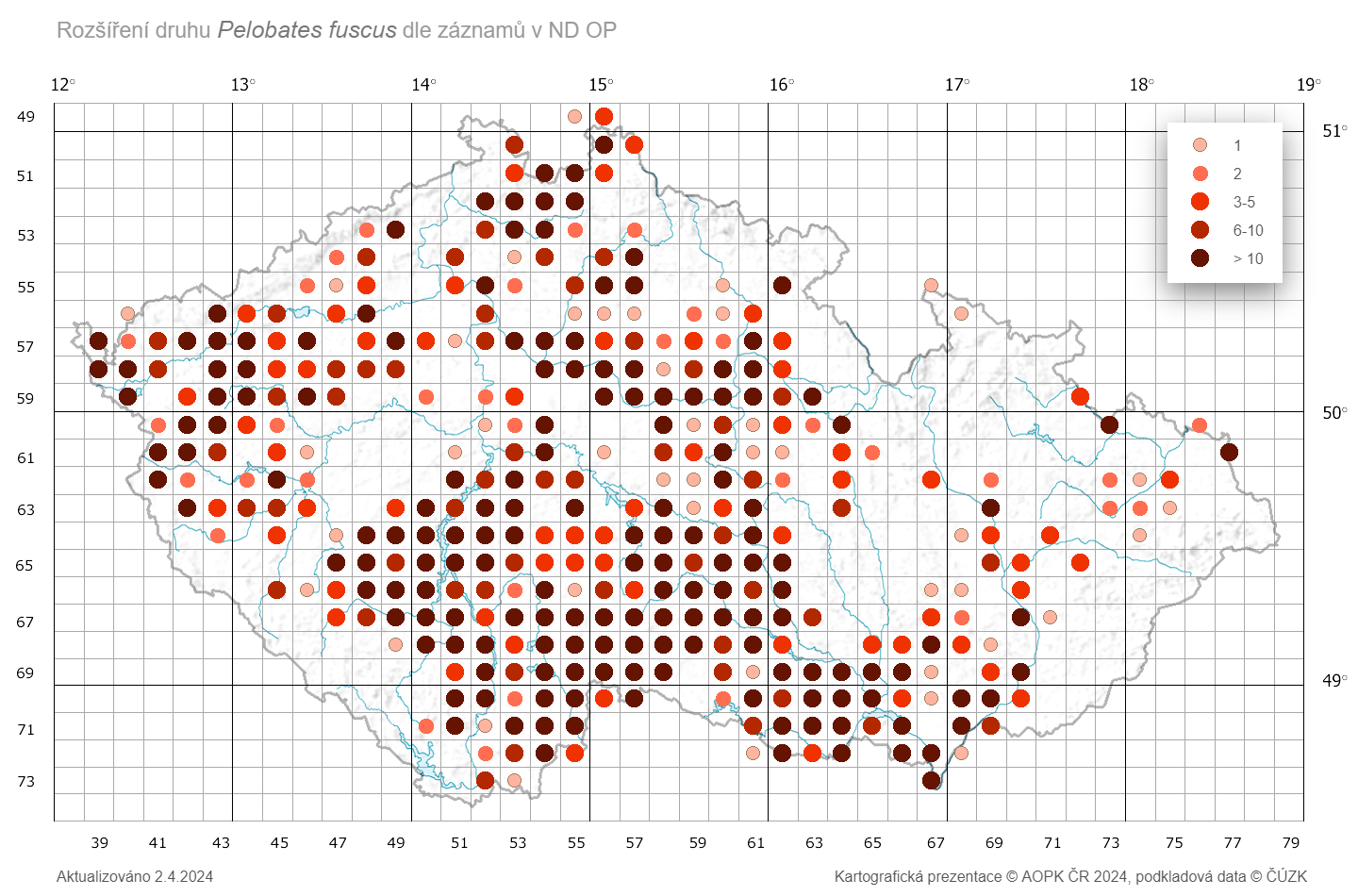 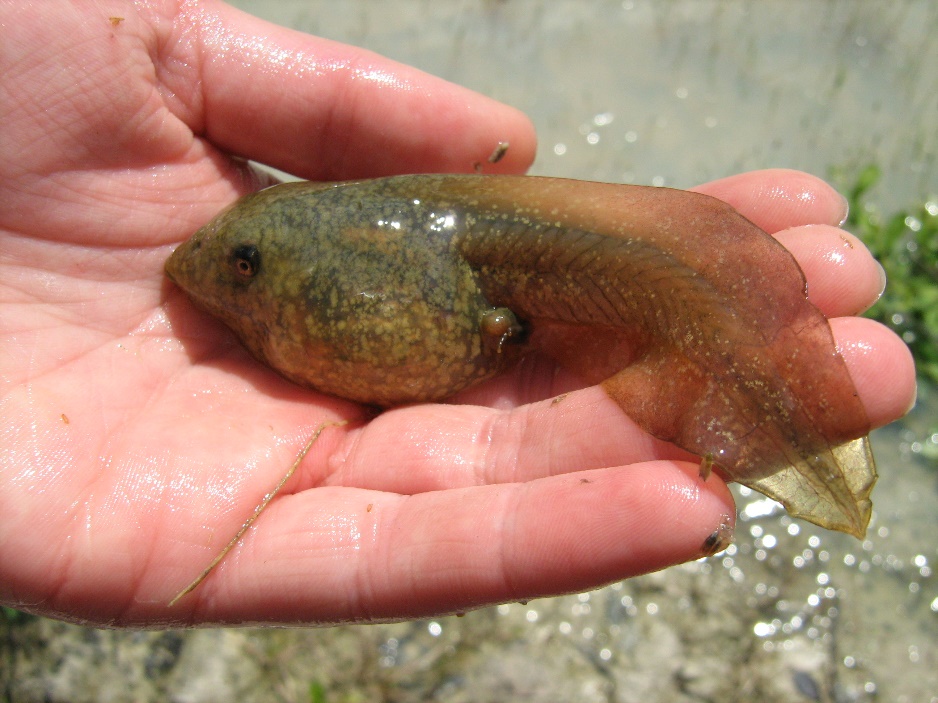 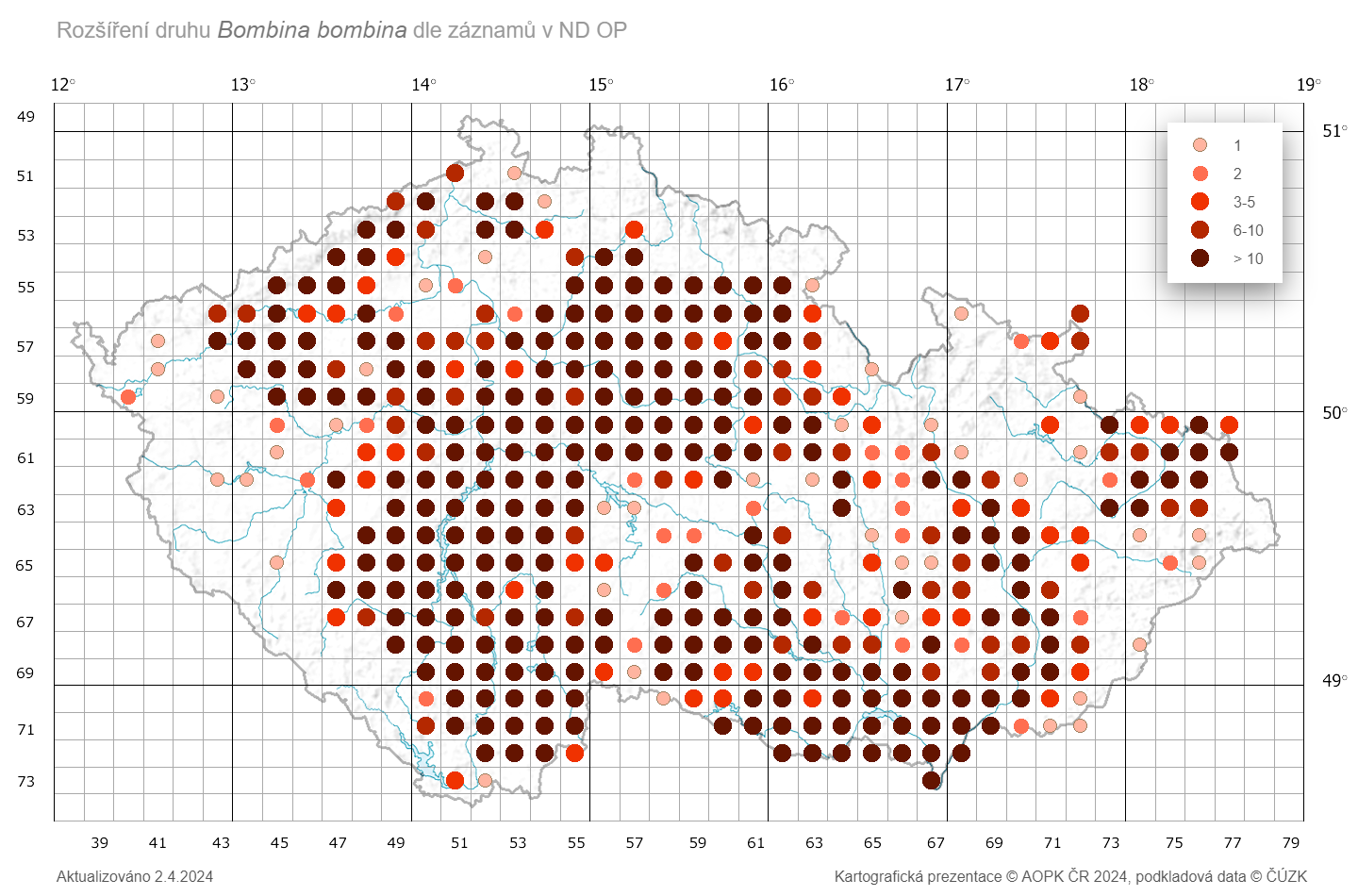 kuňka obecná (Bombina bombina)
teplé oblasti
mělké, dobře osluněné vodní nádrže s vegetací
ČS - EN






kuňka žlutobřichá (B. variegata)
lomy, pískovny, drobné tůňky, příkopy, kaluže apod.
ČS - CR
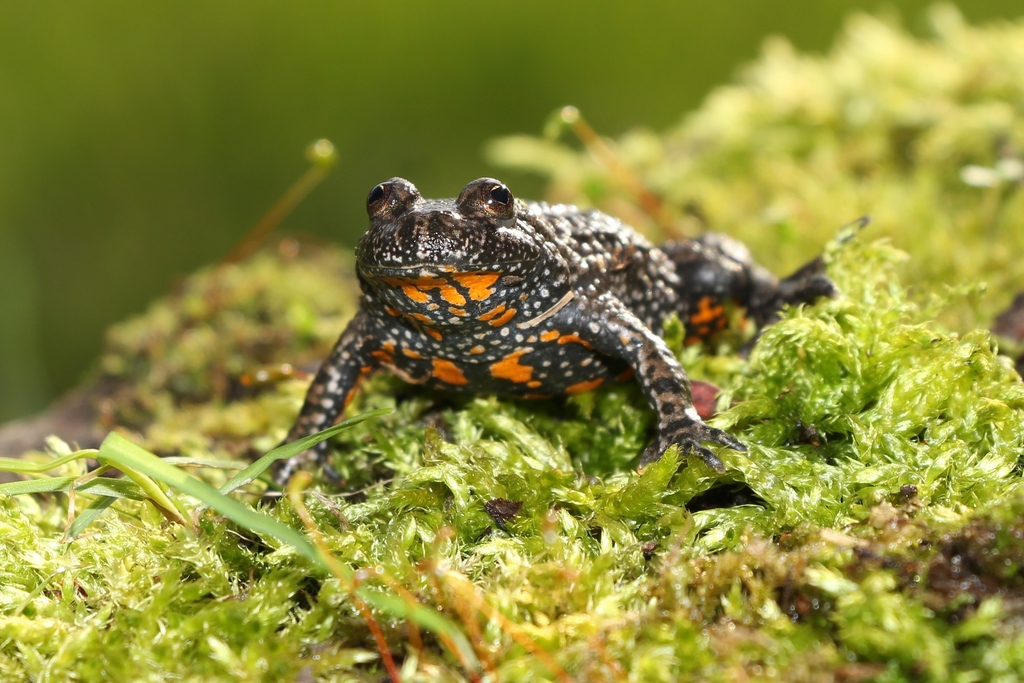 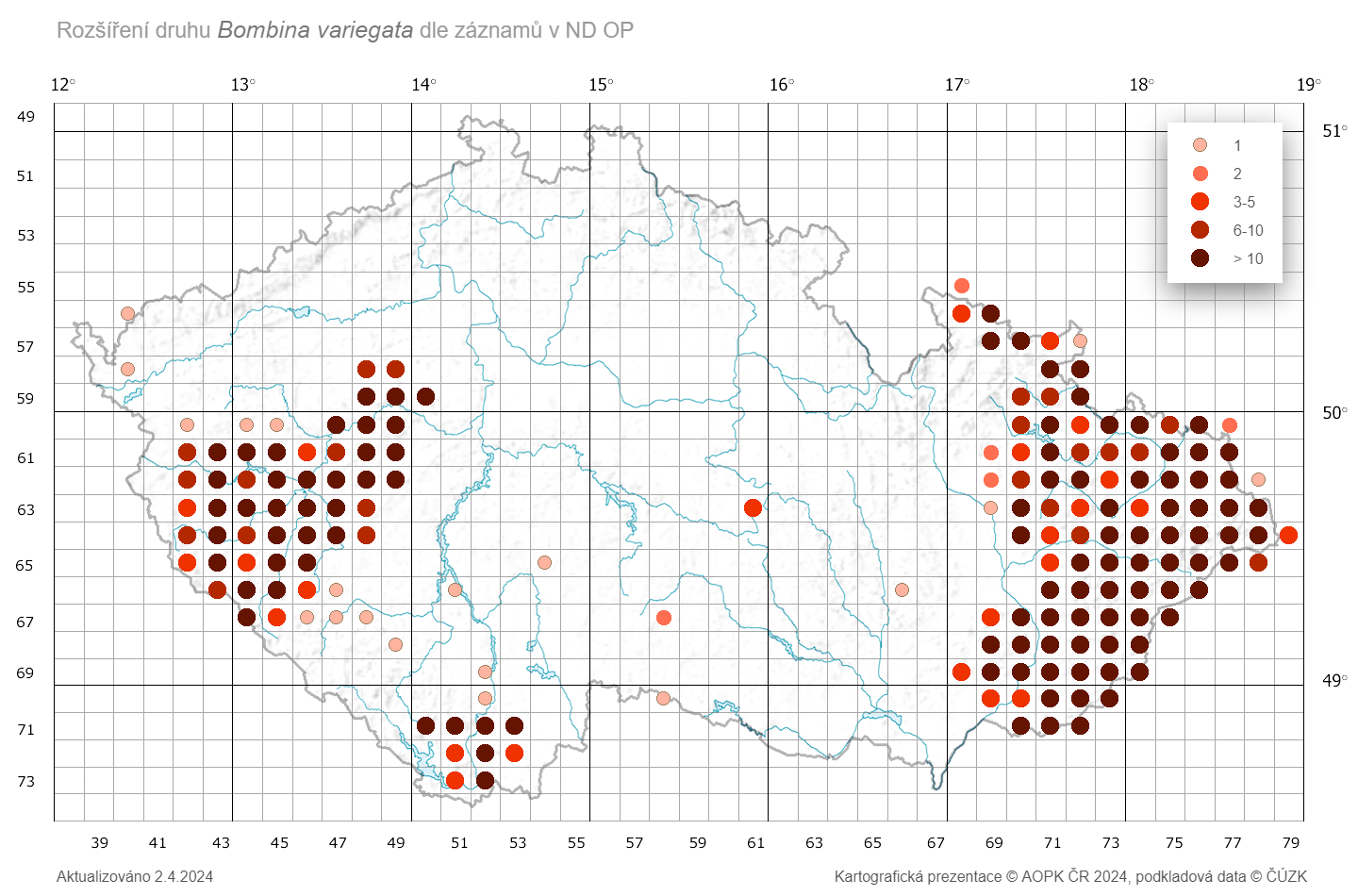 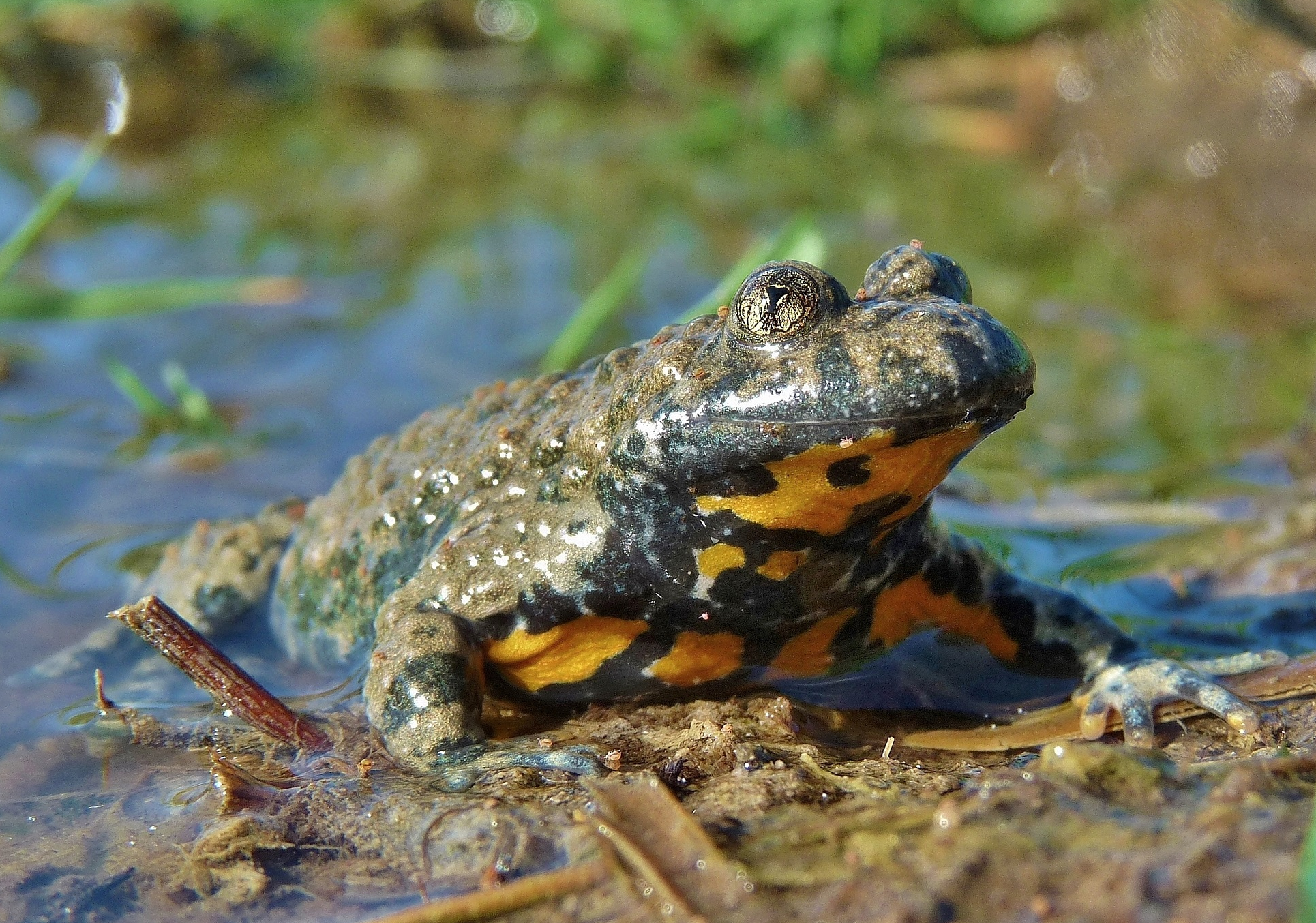 rosnička zelená (Hyla arborea)
nižší polohy, mělčí, dobře osluněné vodní plochy
v terestrické fázi stromy a keře, někdy i daleko od vody
kolonizátor nových biotopů
ČS – NT
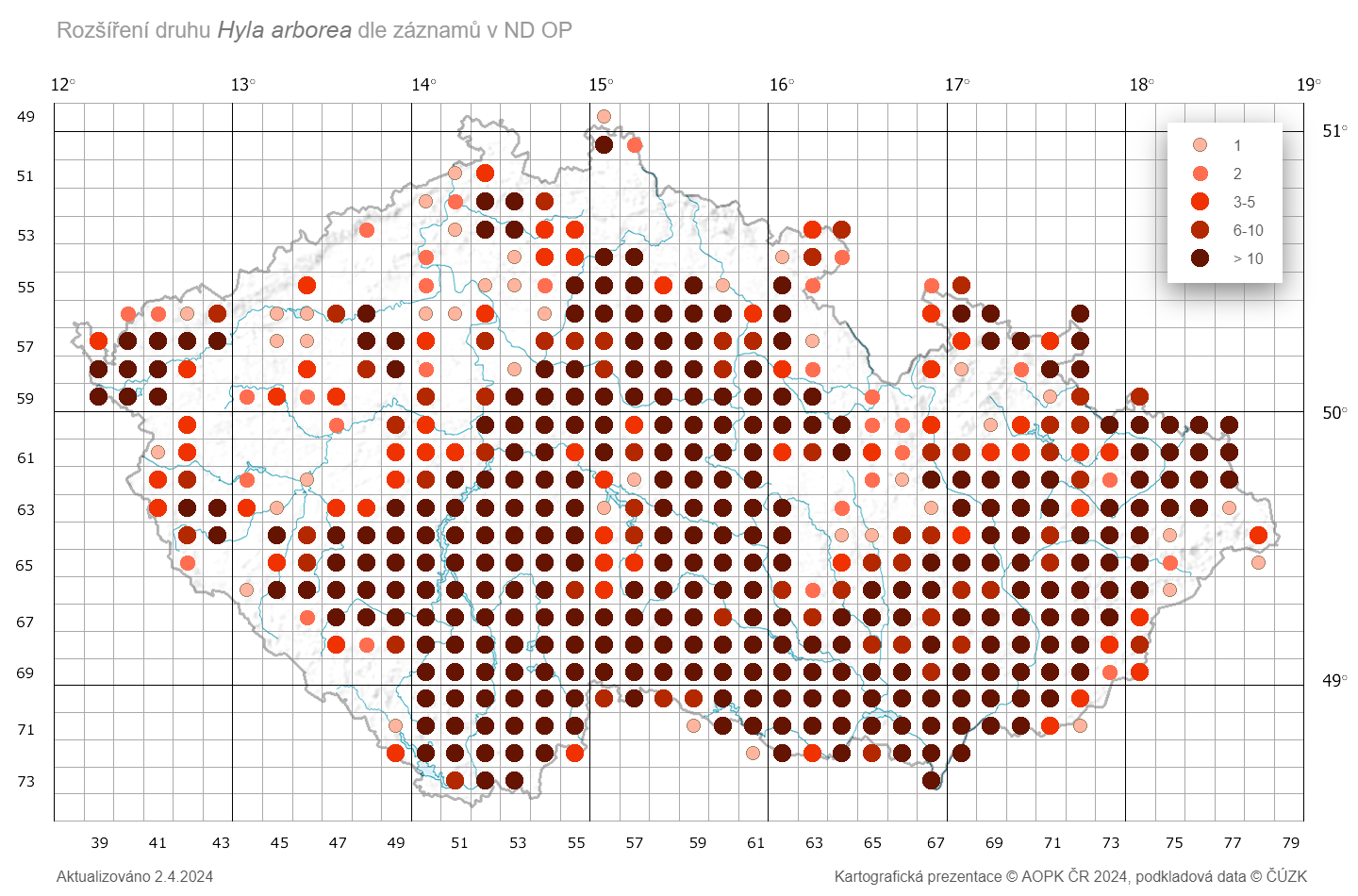 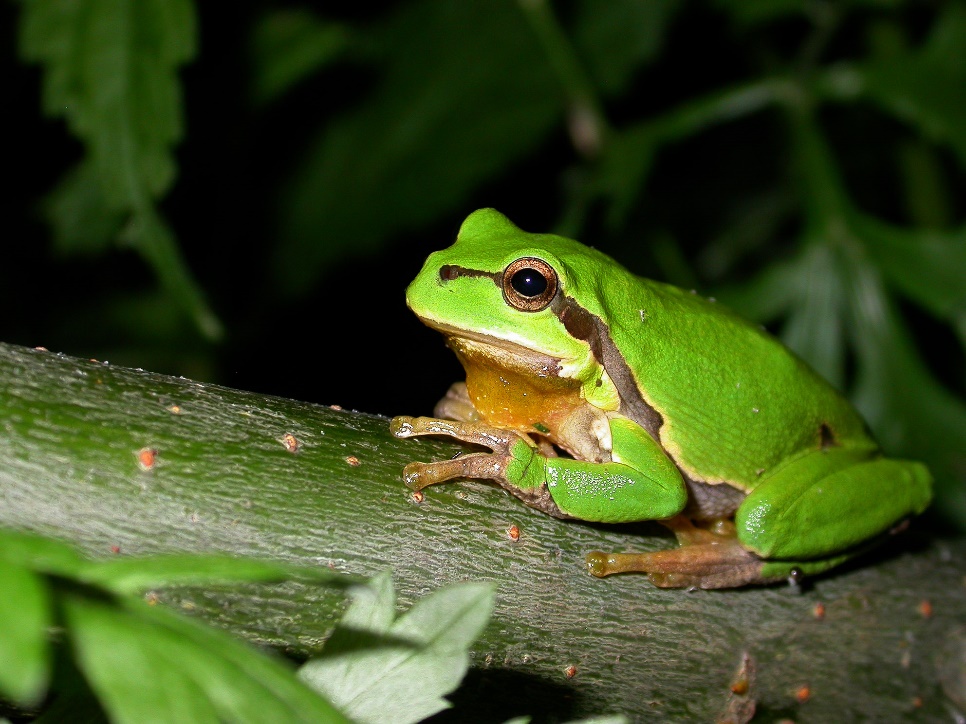 ropucha obecná (Bufo bufo)
neskáče 
ekologicky nenáročný a přizpůsobivý druh  rozmnožuje se ve vodách nejrůznějšího typu (od drobných kaluží a potůčků až po velké rybníky, přehradní nádrže) 
nenáročná i na suchozemský biotop
ČS – VU
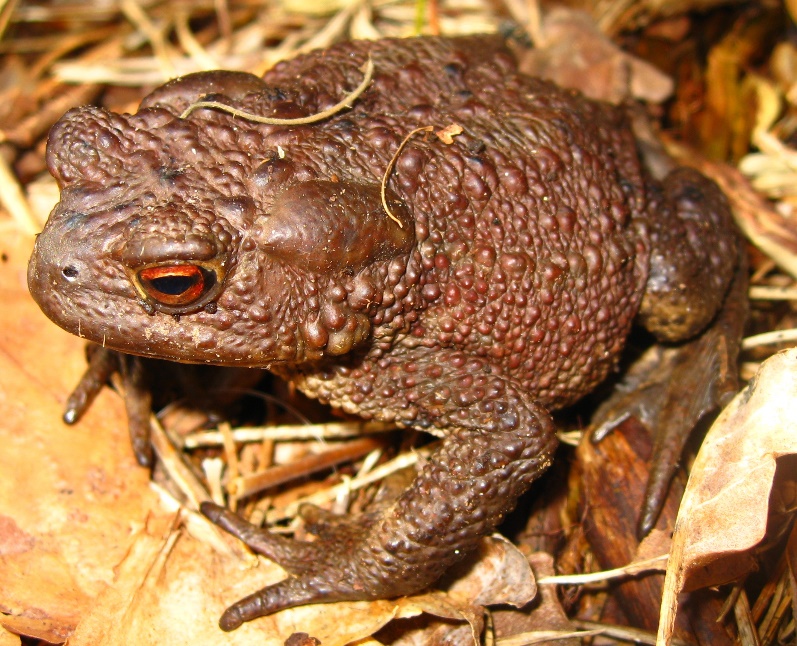 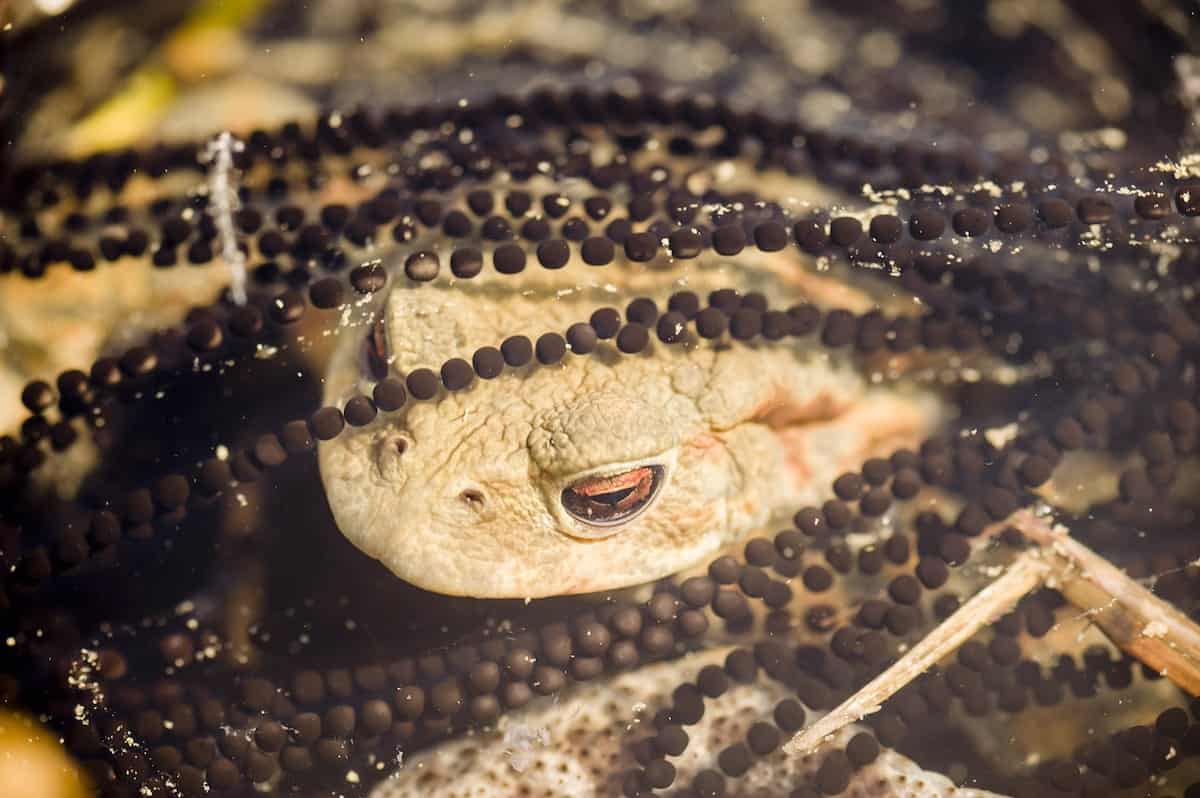 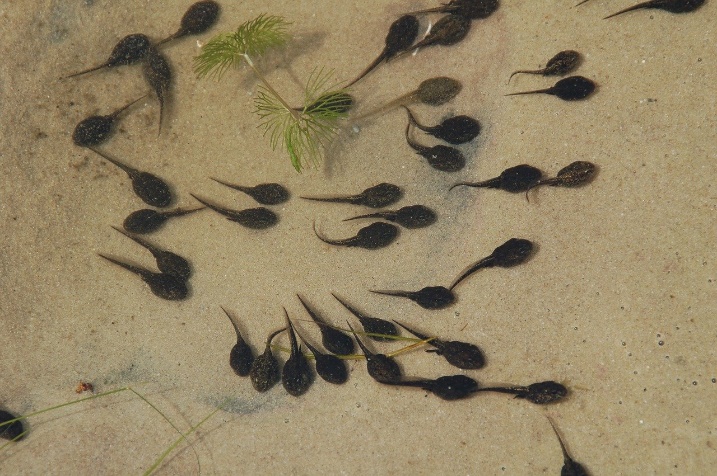 skokan hnědý (Rana temporaria) – široce rozšířený (i v horách)
přizpůsobivý druh, obývá nejrozmanitější biotopy (vlhká a stinná místa poblíž potoků, rybníků a jiných vodních ploch)
vyhýbá se jen suchým a teplým lokalitám a odlesněné krajině
kromě období rozmnožování na souši, kde se obvykle zdržuje za dne ve vlhkých úkrytech
ČS - VU
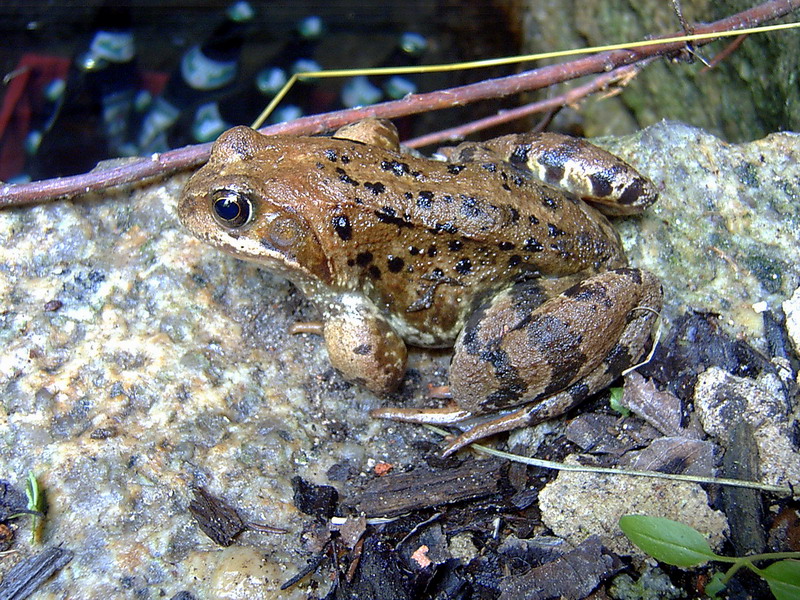 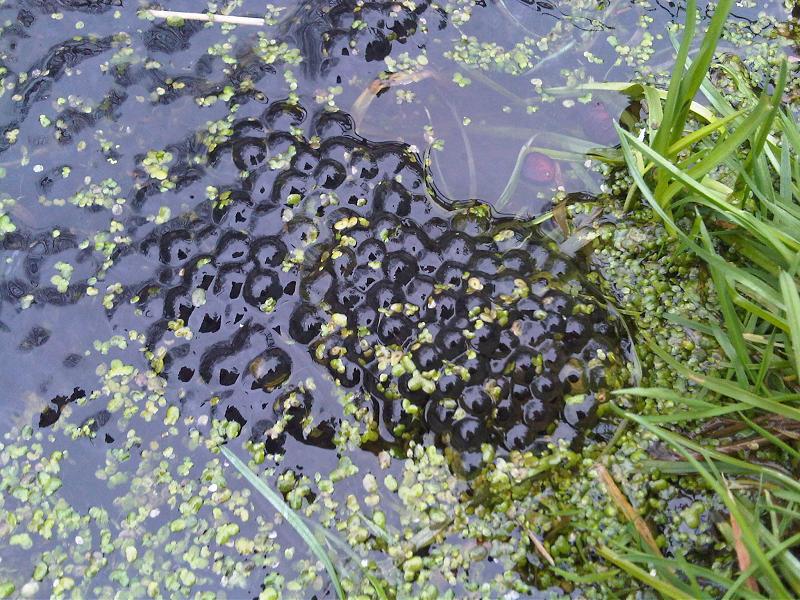 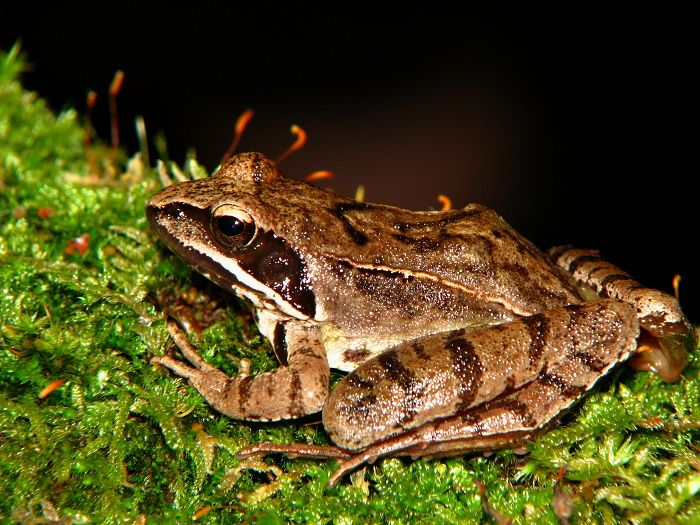 skokan štíhlý (Rana dalmatina) – spíše nižší polohy
teplomilný (nižší a střední polohy), světlé listnaté a smíšené lesy, žije i v značně suchých biotopech
snůšky v mělkých a dobře zarostlých tůních
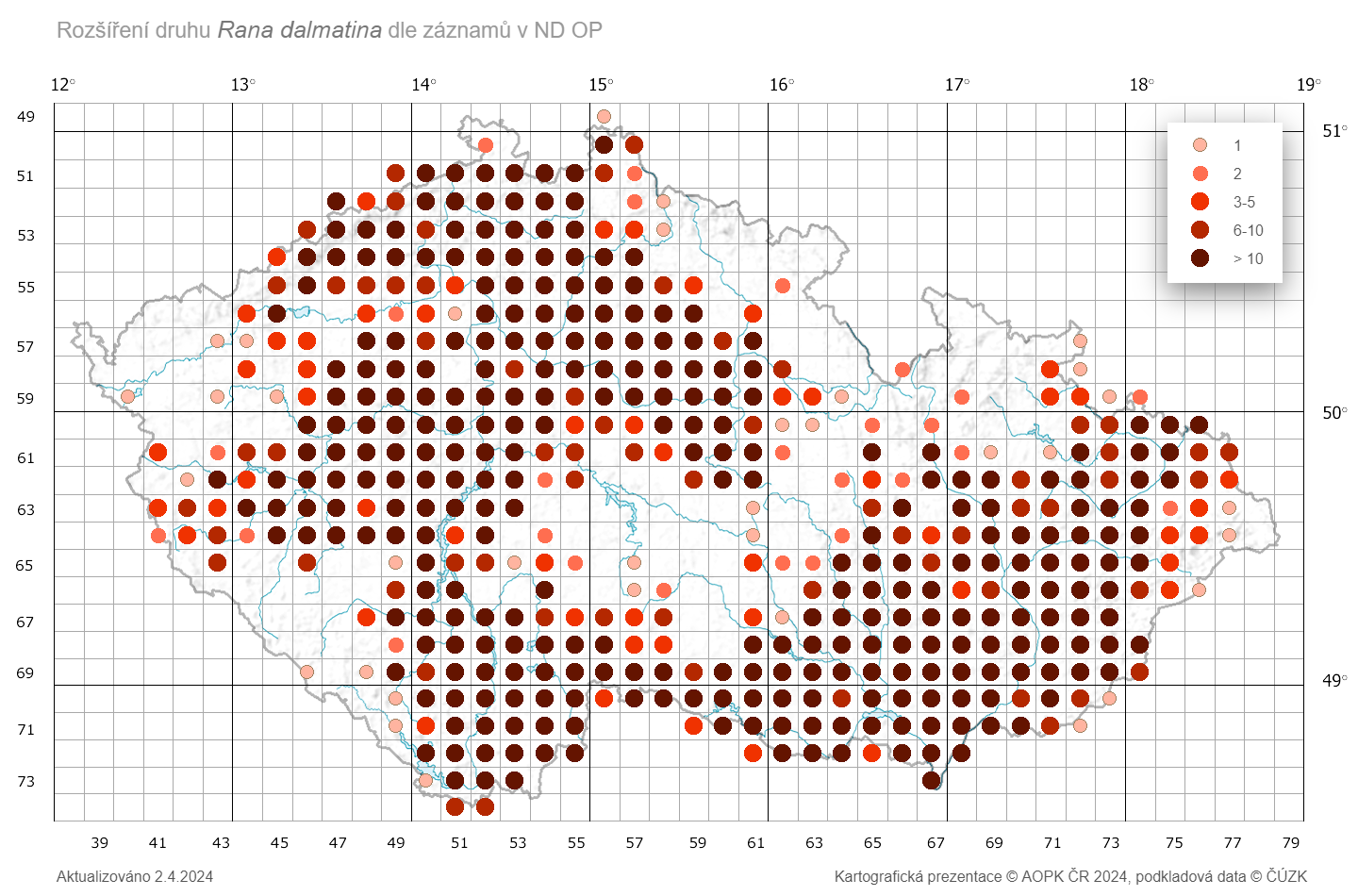 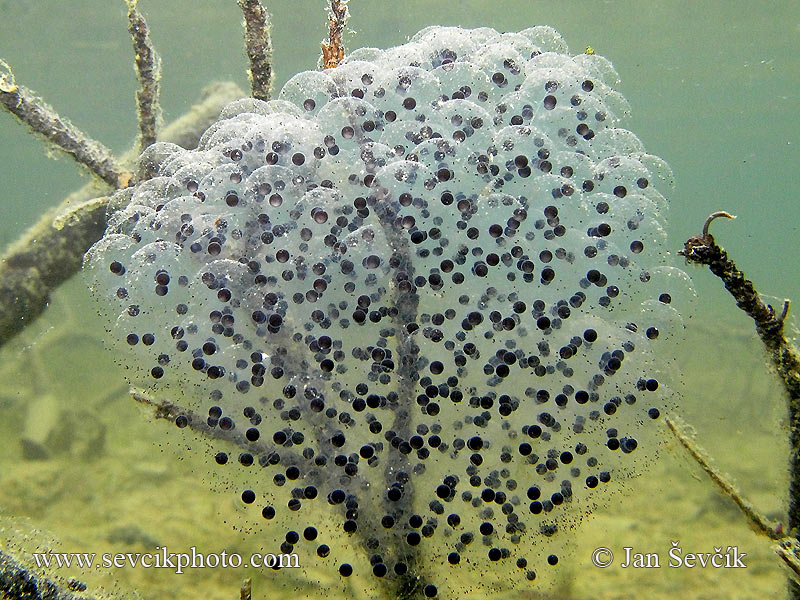 skokan krátkonohý (Pelohylax lessonae)
malé a mělké vodní nádrže, obvykle obklopené bažinatými loukami, rašeliništi, zaplavovanými lesy apod., nádrže s pozvolnými okraji
aktivní za dne, často se sluní na březích, mladé žabky ve velkém množství na vlhkých loukách 
zimuje na souši
ČS – VU
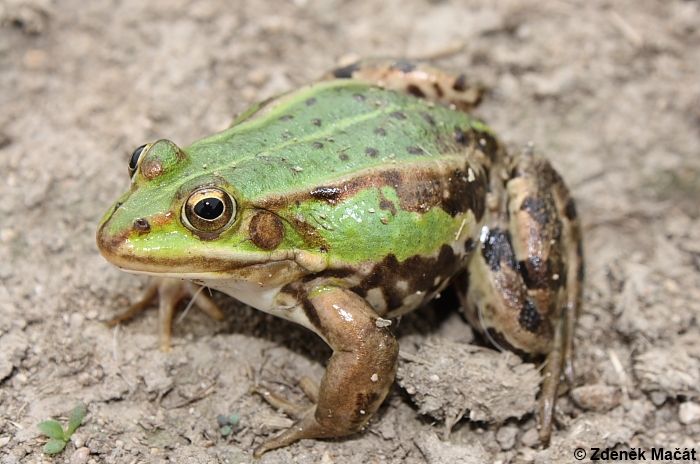 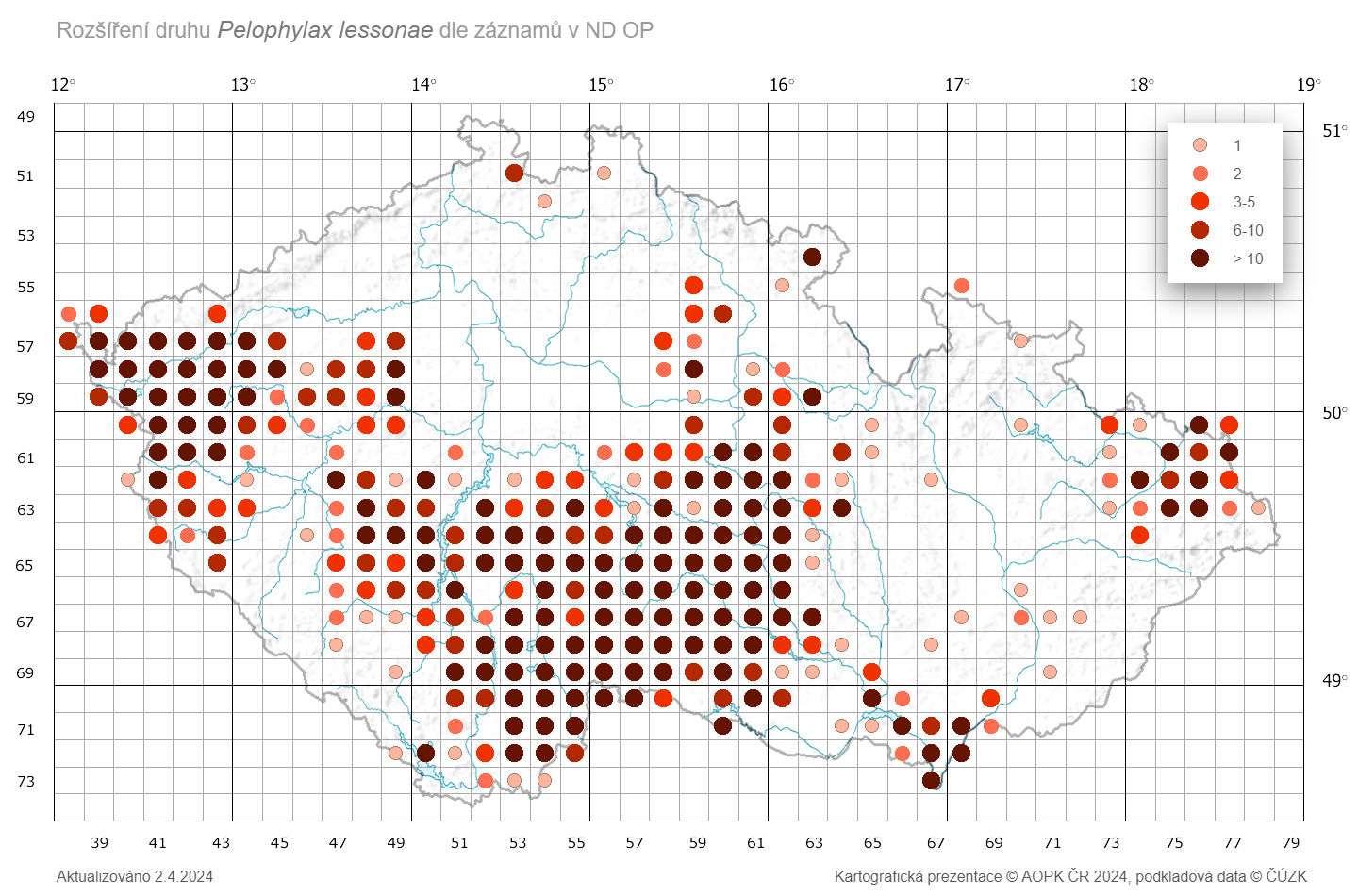 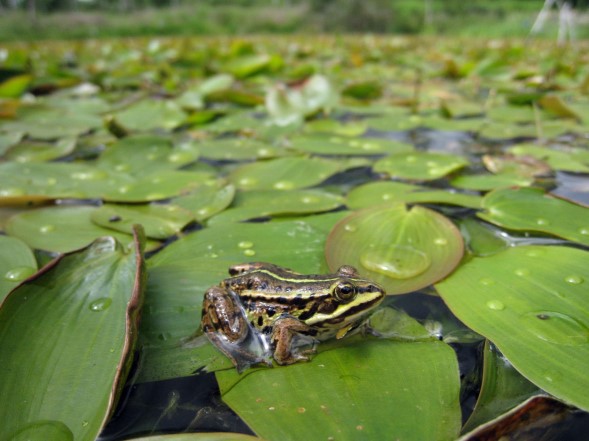 skokan skřehotavý (Pelohylax ridibundus)
teplomilný, vázaný silně na vodu, stojaté a pomalu tekoucí vody
zimuje ve vodě
ČS – NT
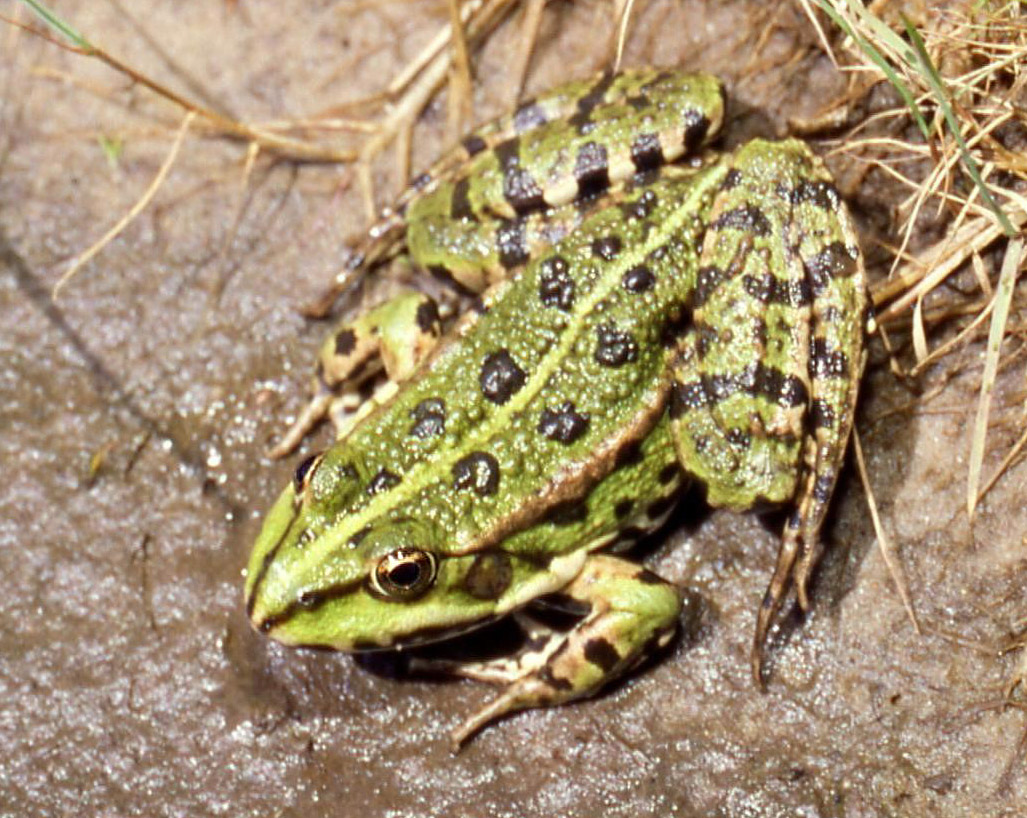 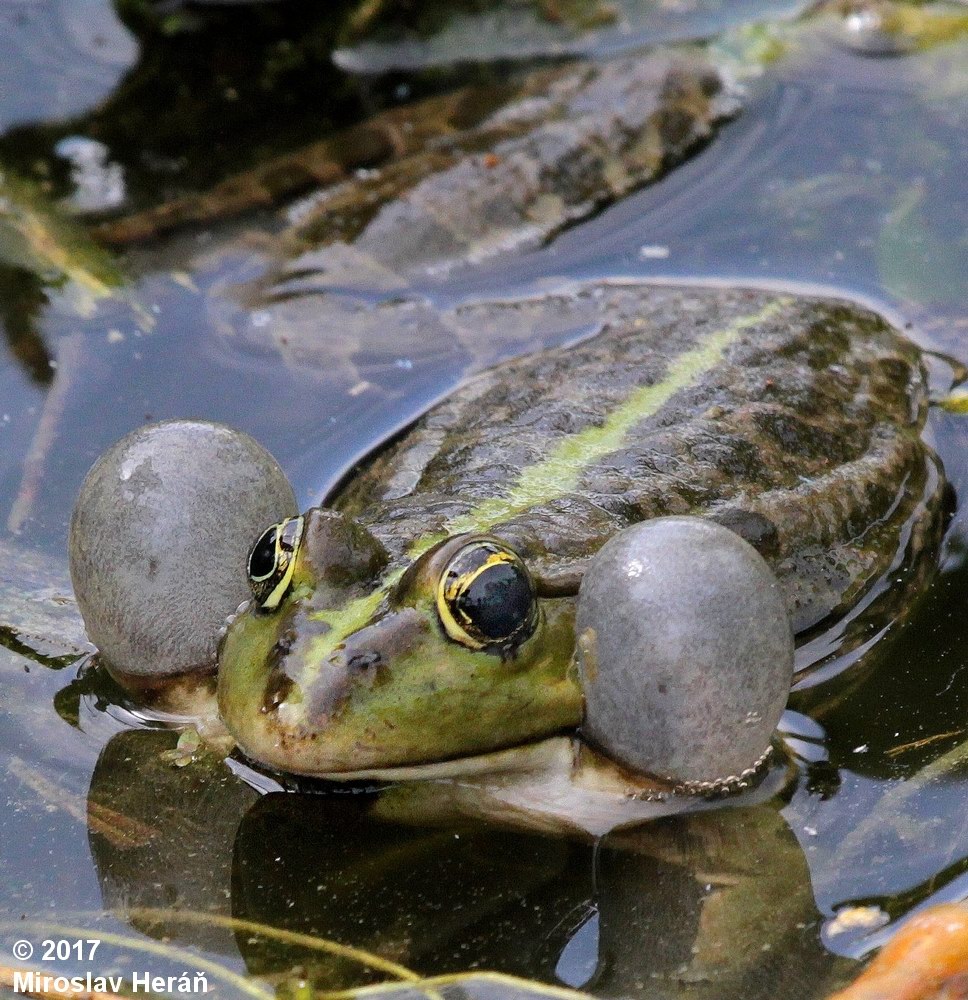 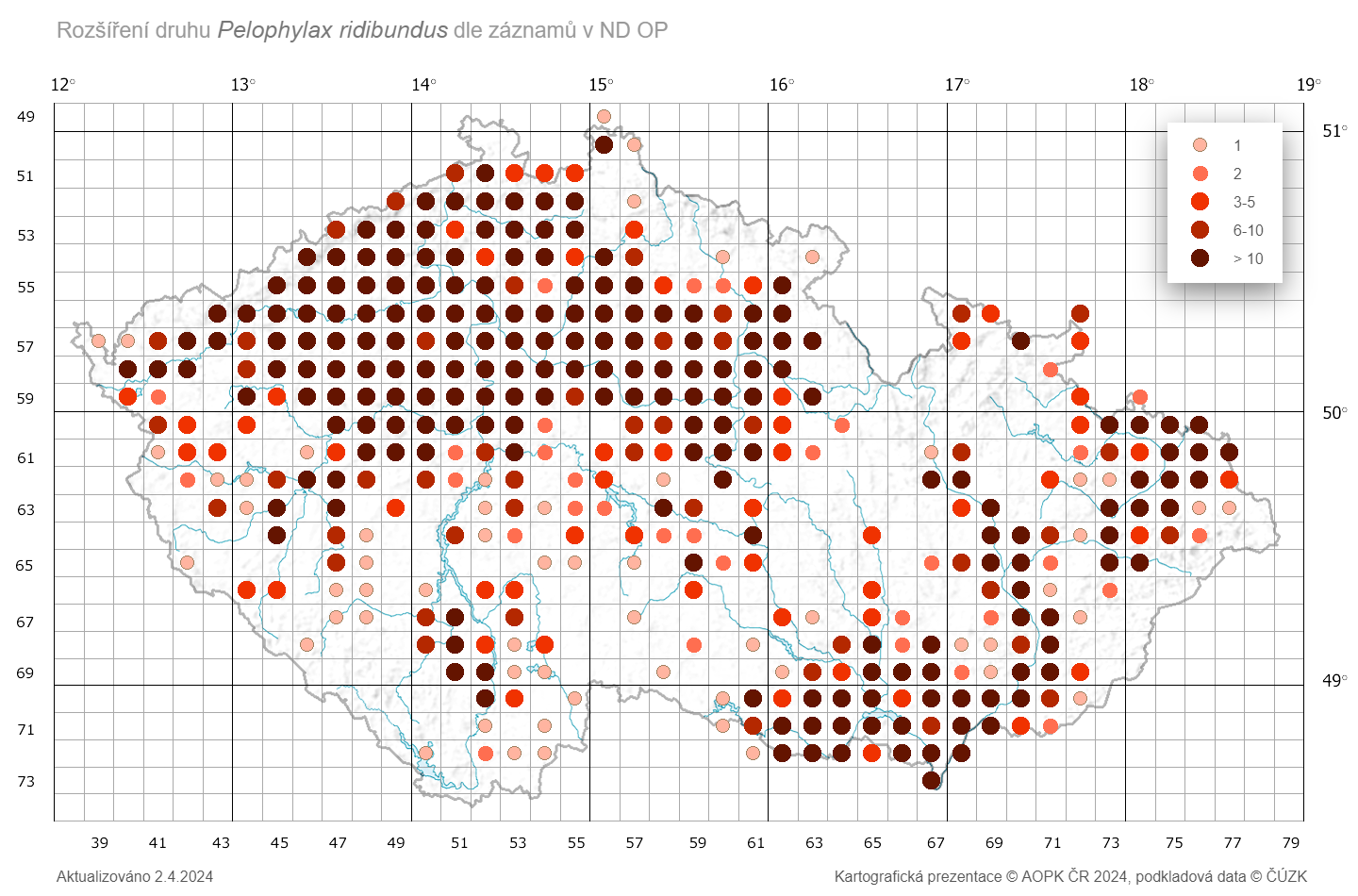 Plazi (Reptilia)
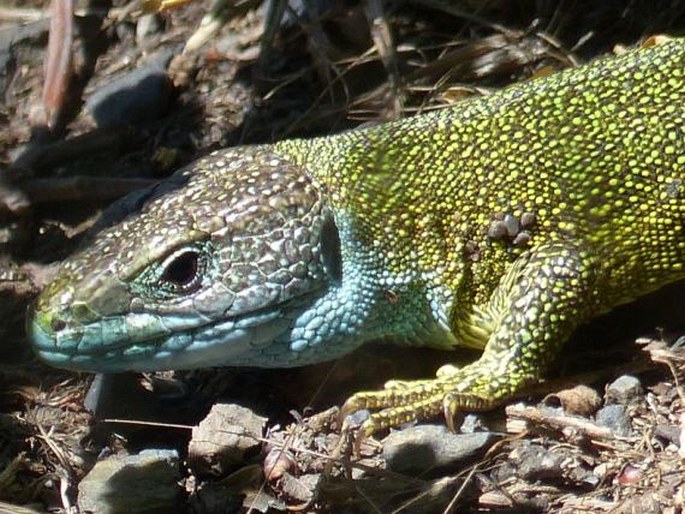 primárně suchozemští (zrohovatělá svrchní vrstva pokožky brání vysychání)
Amniota – ani zárodky nepotřebují vodní prostředí (nahrazena tekutinami uvnitř zárodečných obalů) (amnion, allantois, chorion)



vejcorodí (většina):
obvykle bez další péče
existuje i živorodost (vejcoživorodost)
ektotermní (výjimka někteří dinosauři)
páteř diferenciovaná
diferenciované kosterní svalstvo (vč. hrudního koše)
cévní soustava – tělní a plicní oběh, srdce již téměř rozdělené
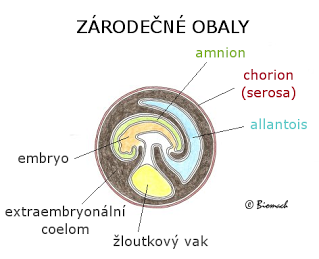 stavba těla
hlava + trup + ocas + končetiny
tři tělní typy:
ještěrkovitý: protáhlé tělo, 4 pětiprsté končetiny, dlouhý ocas (ještěrky, hatérie, chameleóni, krokodýli)
hadovitý: bez končetin (hadi, beznohé ještěrky)
želvovitý: dorzoventrálně zploštělé tělo, uzavřené mezi vyklenutým hřbetním a plochým břišním štítem krunýře (želvy)
tělní pokryv:
suchá pokožka bez kožních žláz (znemožňuje kožní dýchání)
na povrchu - rohovité šupiny ektodermálního původu
silně zrohovatělá pokožka  – deriváty: šupiny, trny, štíty, kožní kosti, drápy, krunýř
účinné mechanismy zabraňující vysychání  
rohovitá kůže se periodicky vyměňuje (svlékání):
vcelku (hadi)
po částech (ještěři)
chromatofory - pigmentové buňky
kostra
vždy dobře osifikovaná
lebka:
vznik spánkových jam a jařmových oblouků
tvorba druhotného patra → oddělení nosní a ústní dutiny
páteř:
členěna na krční, hrudní, bederní, křížovou, ocasní
žebra:
kromě hrudní oblasti redukována (hadi – velký počet)
končetiny:
většinou pětiprsté
někdy redukované (hadi, slepýš)

svalstvo
oproti obojživelníkům velký rozvoj a diferenciace
nově mezižeberní svalstvo (výkonné dýchání hrudním košem)
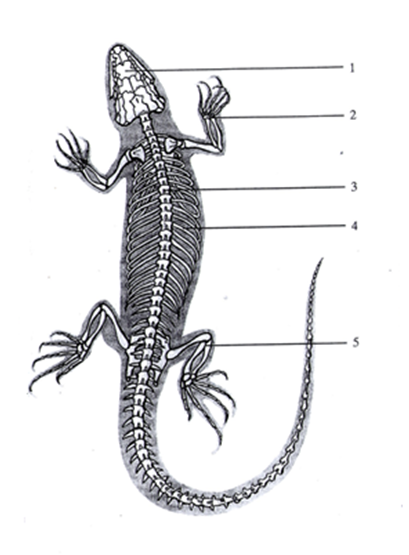 nervová soustava
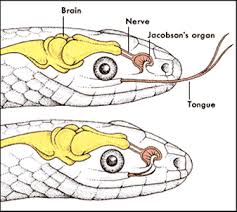 rozvinutý koncový mozek
poprvé neopallium (šedá mozková kůra)


smysly
 zrak nebo čich dominantní
Jacobsonův orgán (jen šupinatí)
čich a chuť (analýza v ústech pomocí jazyka)
jamka s citlivými smyslovými buňkami na horním patře v dutině ústní
oko
komorové 
se 3 víčky (horní, dolní, mžurka), víčka pohyblivá (většina) nebo srostlá a průhledná (hadi, gekoni)
zrak – dokonalý (hlavně ještěrky a želvy)
barevné vidění (želvy a ještěři)
akomodace oka pomocí zakřivení čočky
ucho
střední ucho - tyčinkovitá sluchová kůstka (collumela) - chybí u hadů → neslyší
vnitřní ucho
termoreceptory
někteří hadi (chřestýši), v párových jamkách na hlavě 
extrémně citlivé (0,003°C; 0,2°C na 1 m)
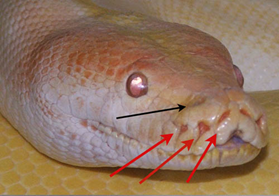 rozmnožování
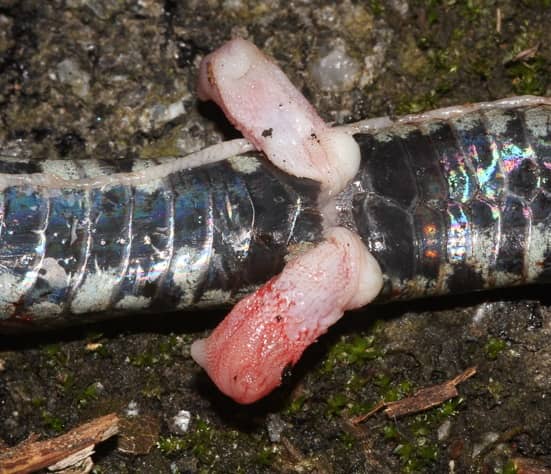 gonochoristi
pohlavní dimorfismus
párové pohlavní žlázy 
vaječníky, varlata
jejich vývody ústí do kloaky
rozmnožování: pohlavní
oplození vnitřní (vyvinuty kopulační orgány samců)
vývoj přímý (larvální stádium chybí)
většinou vejcorodí (oviparní):
vajíčka se zárodečnými obaly (Amniota)
       v blanitých (kožovitých) nebo vápenitých obalech, velké množství žloutku
       zahrabávána na teplém místě
       vývoj samostatně – bez péče rodičů
vejcoživorodí (ovoviviparní)
někteří ještěři a hadi (např. ještěrka živorodá, slepýš)
vajíčka až do vylíhnutí setrvávají v pohlavních vývodech samice
vaječný zub na proražení vaječných obalů
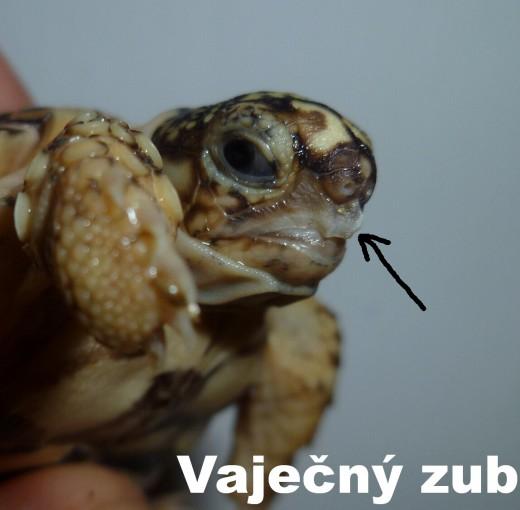 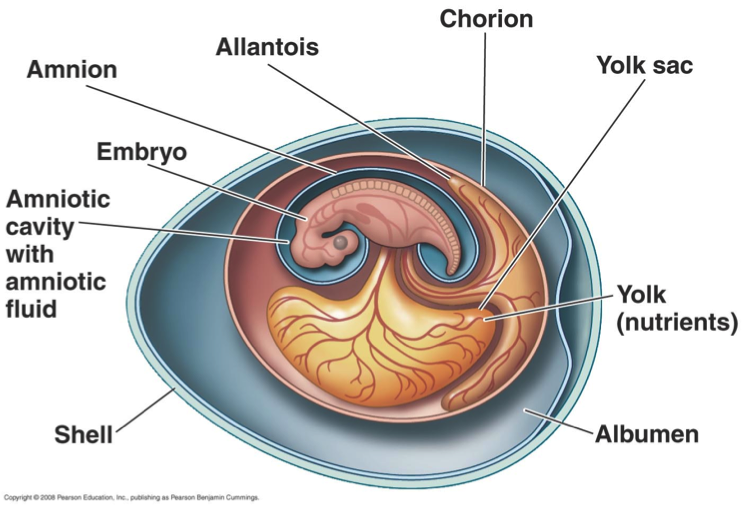 trávicí soustava
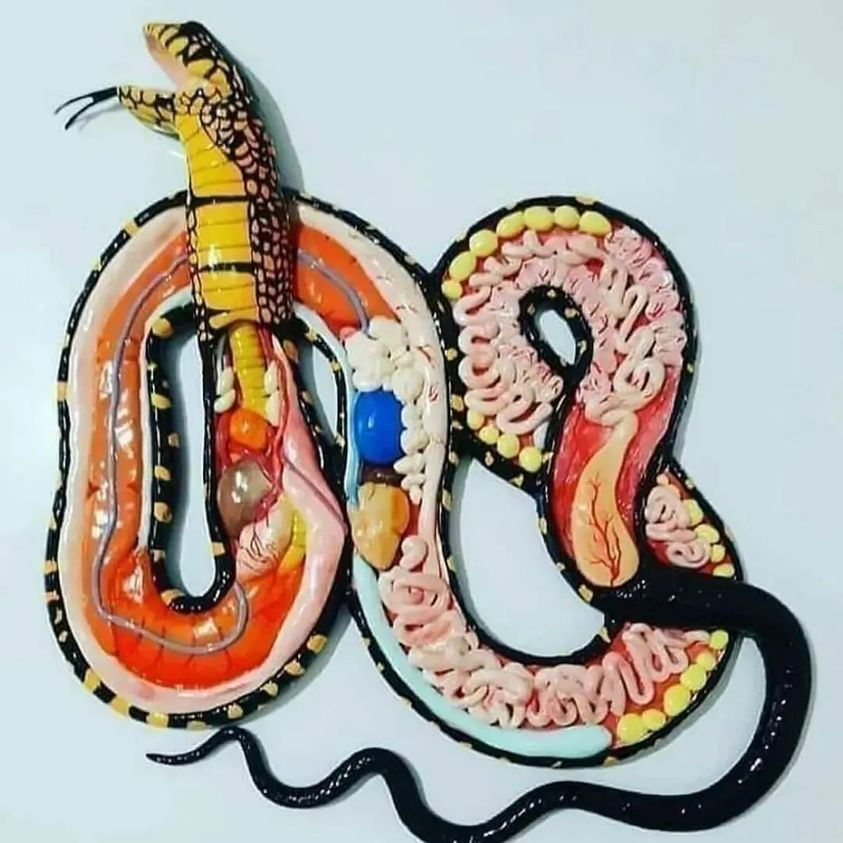 dlouhý jazyk (i rozeklaný) 
u krokodýlů a hadů rozlišené zuby 
slinné, někdy jedové žlázy 
u hadů velmi roztažitelný žaludek 
kloaka

dýchací soustava 
plíce (hrtan, průdušnice, 2 průdušky) 
hadi – jen pravá plíce 
nemají speciální hlasové ústrojí
cévní soustava
2 předsíně 
2 komory (alespoň malým otvůrkem propojené)
2 aortální oblouky
rozdělení srdce téměř dokončeno u krokodýlů 
poprvé v živočišné říši je zde vytvořen vrátnicový (jaterní) krevní oběh
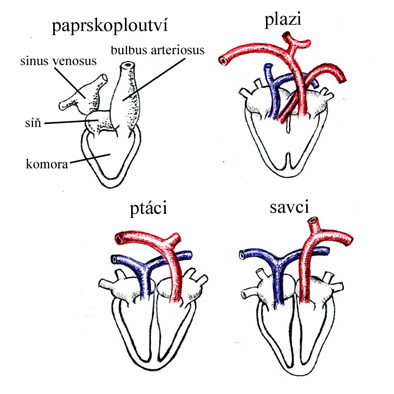 želvy
teplomilní živočichové
tělo uzavřeno v kostěném krunýři pokrytém rohovinou
krunýř:
hřbetní štít – vyklenutý (carapax)
břišní štít - plochý (plastron)
krunýř srůstá částečně s kostrou (s částí páteře, hrudními, břišními žebry, částmi pásem končetin)
bezzubé zobákovité čelisti se zrohovatělými okraji
končetiny silné, krátké, pětiprsté s drápy, popř. přeměněny ve vesla 
chybí hrudní kost
velké houbovité plíce
přídatné dýchání kyslíku rozpuštěného ve vodě (anální vaky)
vejce s vápennou skořápkou
suchozemské želvy býložravé a vodní želvy dravé
želva bahenní (Emys orbicularis)
jediný náš zástupce – mokřady, nejteplejší části ČR, zimuje v bahně pod vodou
vejce do písčité (sypké) půdy, mnoho mladých nepřežije první zimu
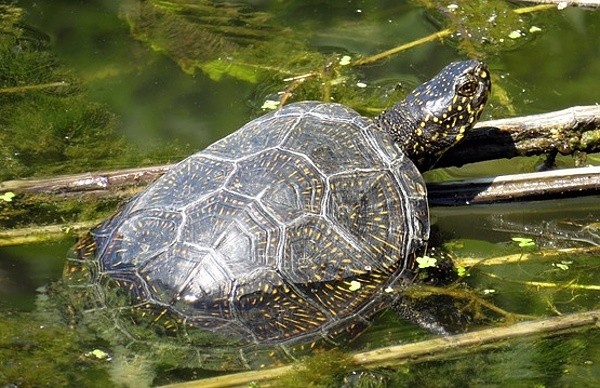 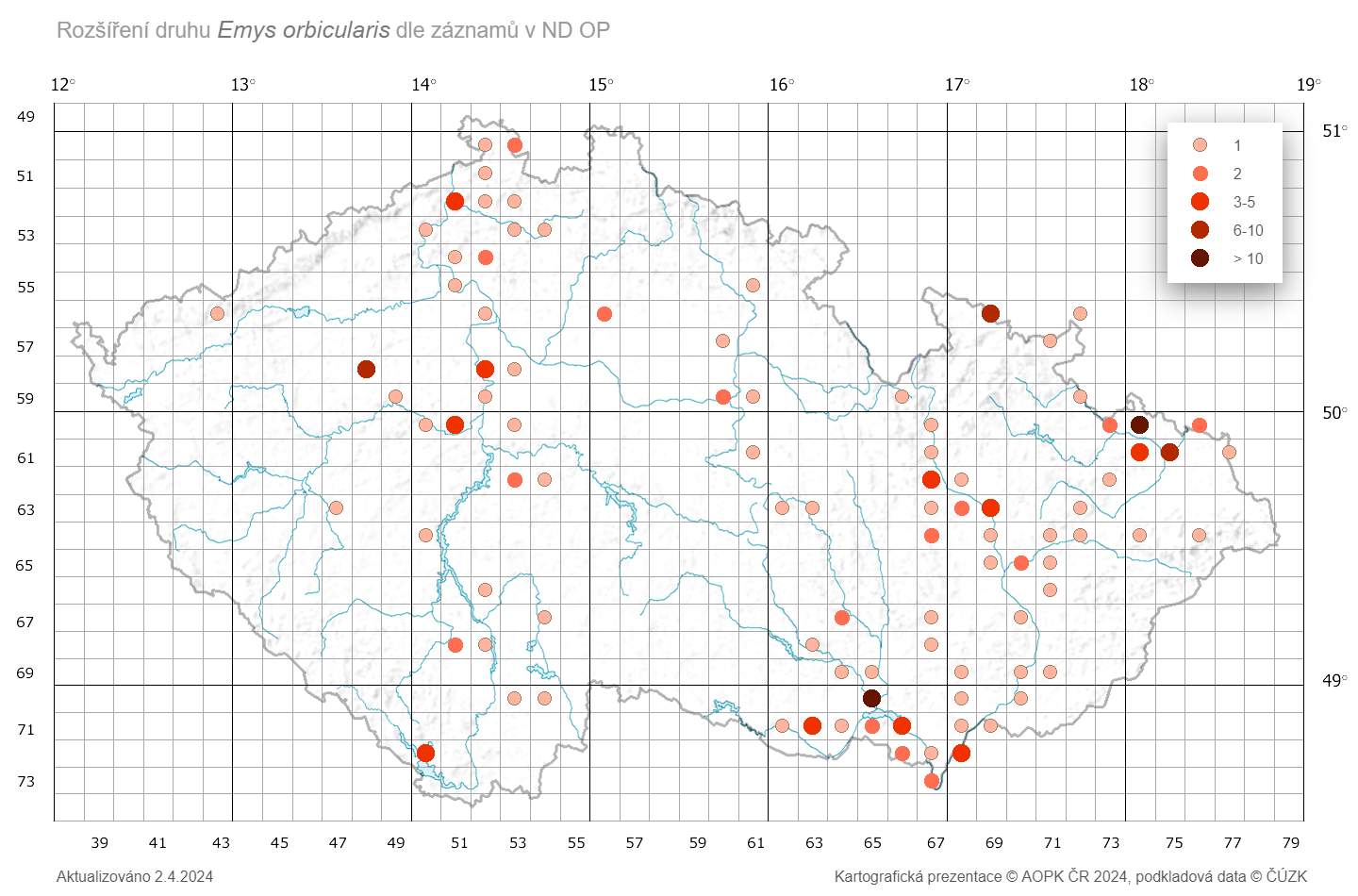 želva nádherná (Trachemys scripta)
spíše mělké nádrže s vegetací, ráda se sluní
v potravě i rostlinná složka
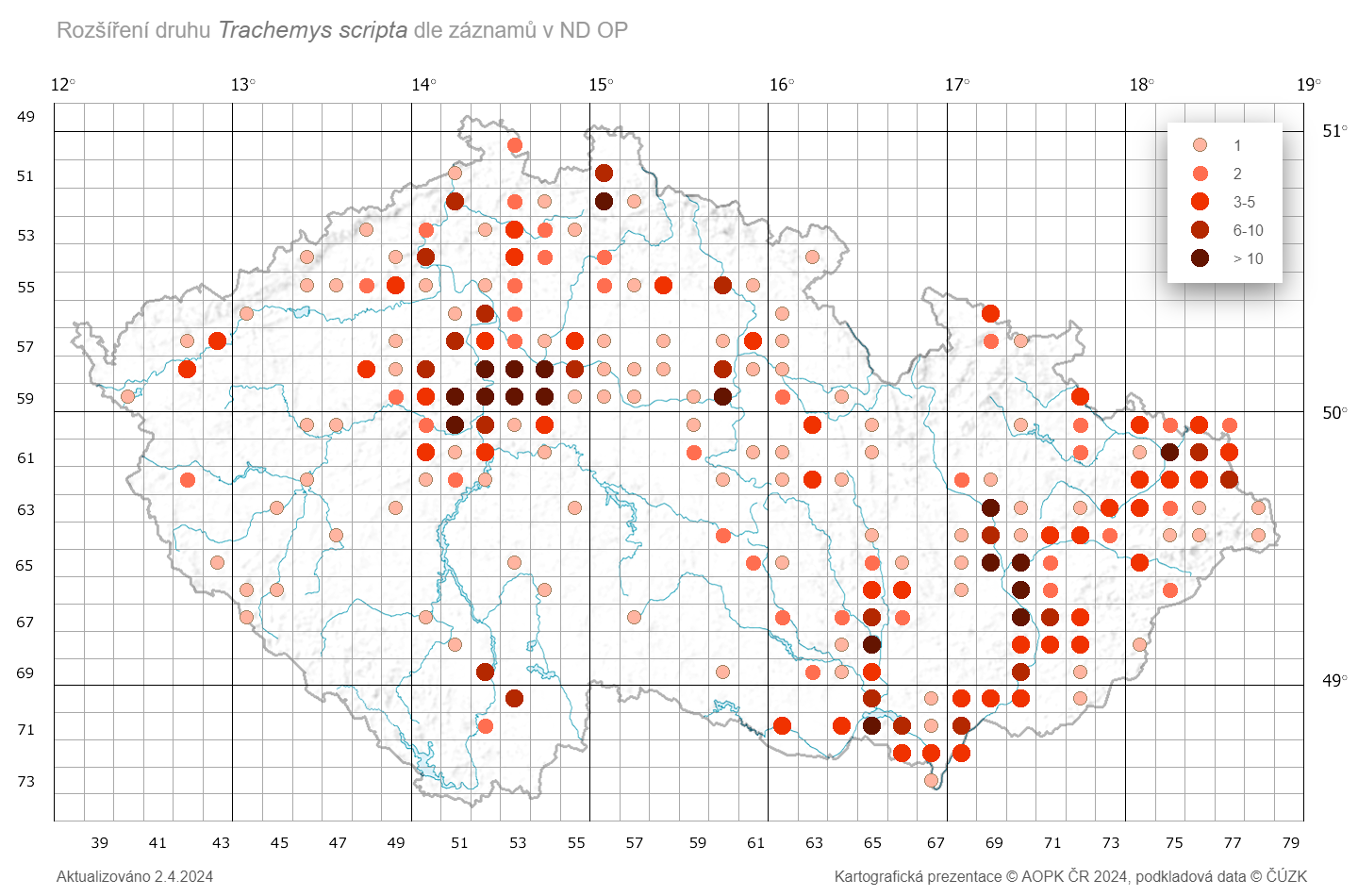 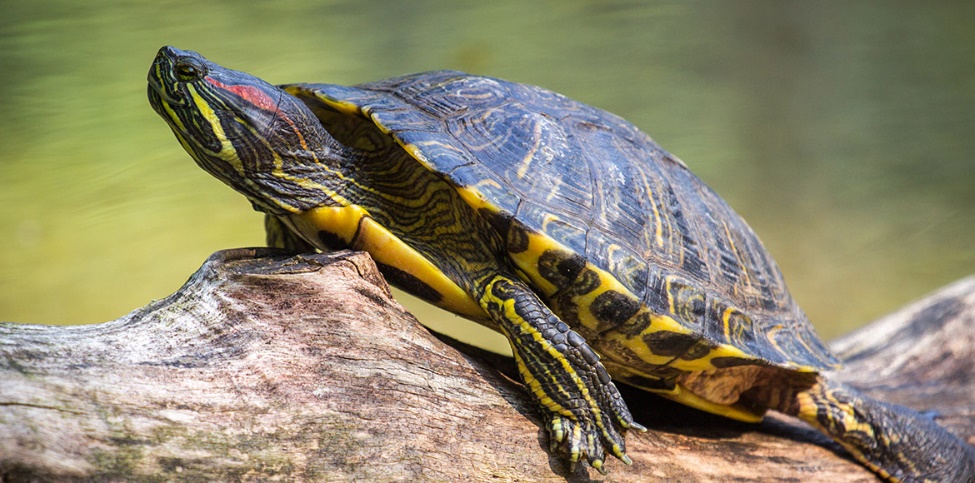 želva žlutohnědá (Testudo graeca), želva zelenavá (Testudo hermanni)
J Evropa, S Afrika, Blízký Východ
býložravé
CITES
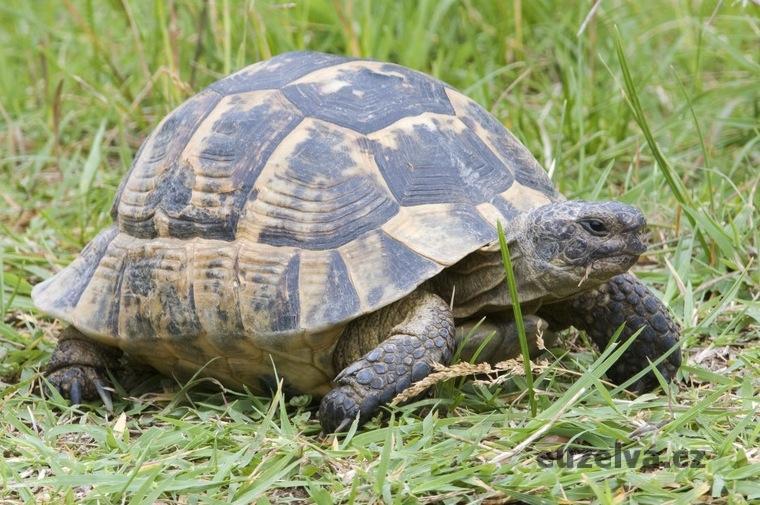 Krokodýli

dobře plavou i běhají, adaptováni na sladkou vodu, oči i nozdry nahoře
živí se dravě, ale i mršinami
válcovité tělo, povrch těla je kryt rohovitými štítky, kýlovitý ocas
mohutná, protažená hlava
krátké a silné nohy (zadní silnější s plovací blánou)
vejcorodost - vejce s vápennou skořápkou, péče o potomstvo
progresivní znaky:
vyvinuta bránice (blanitá, odděluje dutinu hrudní od břišní dutiny)
druhotné patro (částečně rozlišený chrup)
zuby uloženy v zubních jamkách
srdce rozdělené na 2 předsíně a 2 komory (téměř úplná přepážka mezi komorami)
šupinatí
nejpočetnější skupina plazů
rozvoj v třetihorách
tělo pokryto zrohovatělými překrývajícími se šupinami
svrchní pokožka se po čase svléká (i s očním víčkem)
nemají druhotné kostěné patro, ani zuby v jamkách
dobře vyvinut Jacobsonův orgán, jazyk často rozeklaný
vejce mají obal blanitý (kožovitý)
Ještěři

končetiny jsou dobře vyvinuté
při redukci končetin jsou na kostře zachovány pletence obou párových končetin – i hrudní kost
dobře vyvinutý zrak a sluch (na rozdíl od hadů slyší)
pohyblivá oční víčka
plochý rozeklaný jazyk
mají schopnost autotomie ocasu (upustí část ocasu), regeneruje jen vazivo
suché, teplé prostředí
ještěrka zelená (Lacerta viridis)
největší u nás (až 35 cm)
méně hojná - jen teplé oblasti ČR (např. Pálava, údolí velkých řek)
vejcorodá
ohrožená zánikem lokalit, zarůstáním
ČS - EN
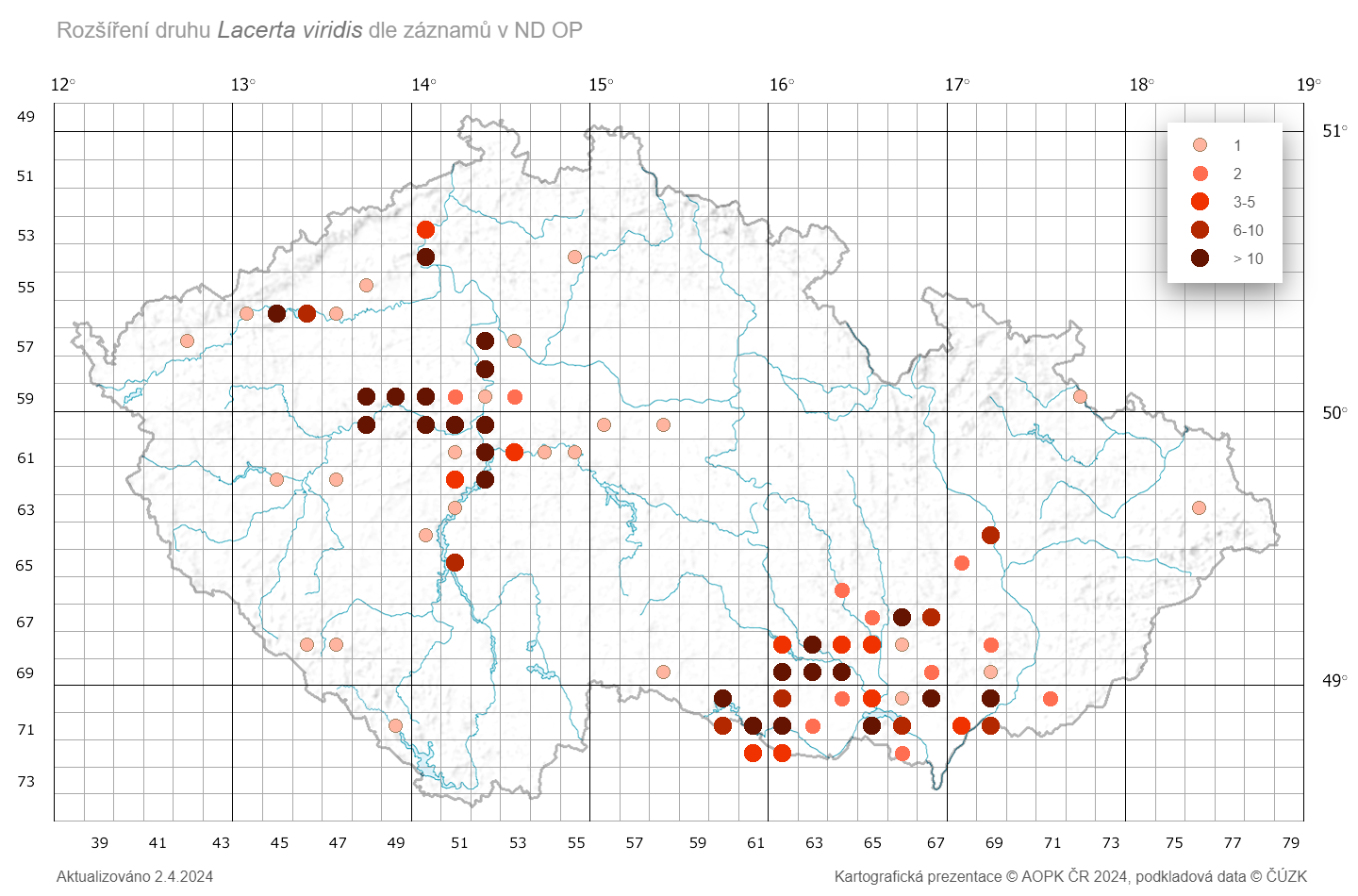 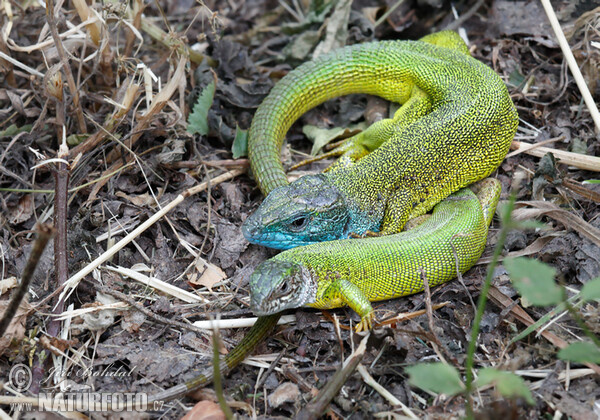 ještěrka obecná (Lacerta agilis)
nejběžnější, celá ČR, suchá a slunná místa, náspy, meze, okraje lesů apod.
vejcorodá
ohrožena úbytkem vhodných biotopů (zarůstání, degradace….)
ČS - VU
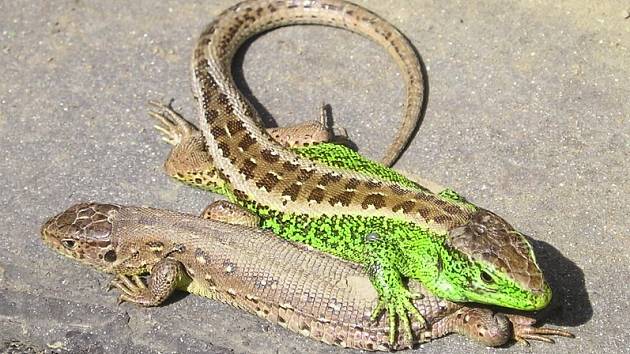 ještěrka živorodá (Zootoca vivipara)
nejmenší u nás (max. 15 cm)
podhorské a horské oblasti
vejcoživorodost (přizpůsobení chladu)
ČS – NT
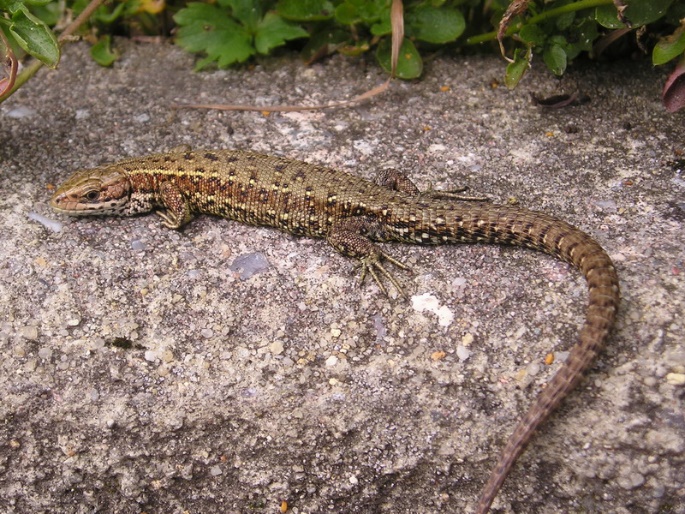 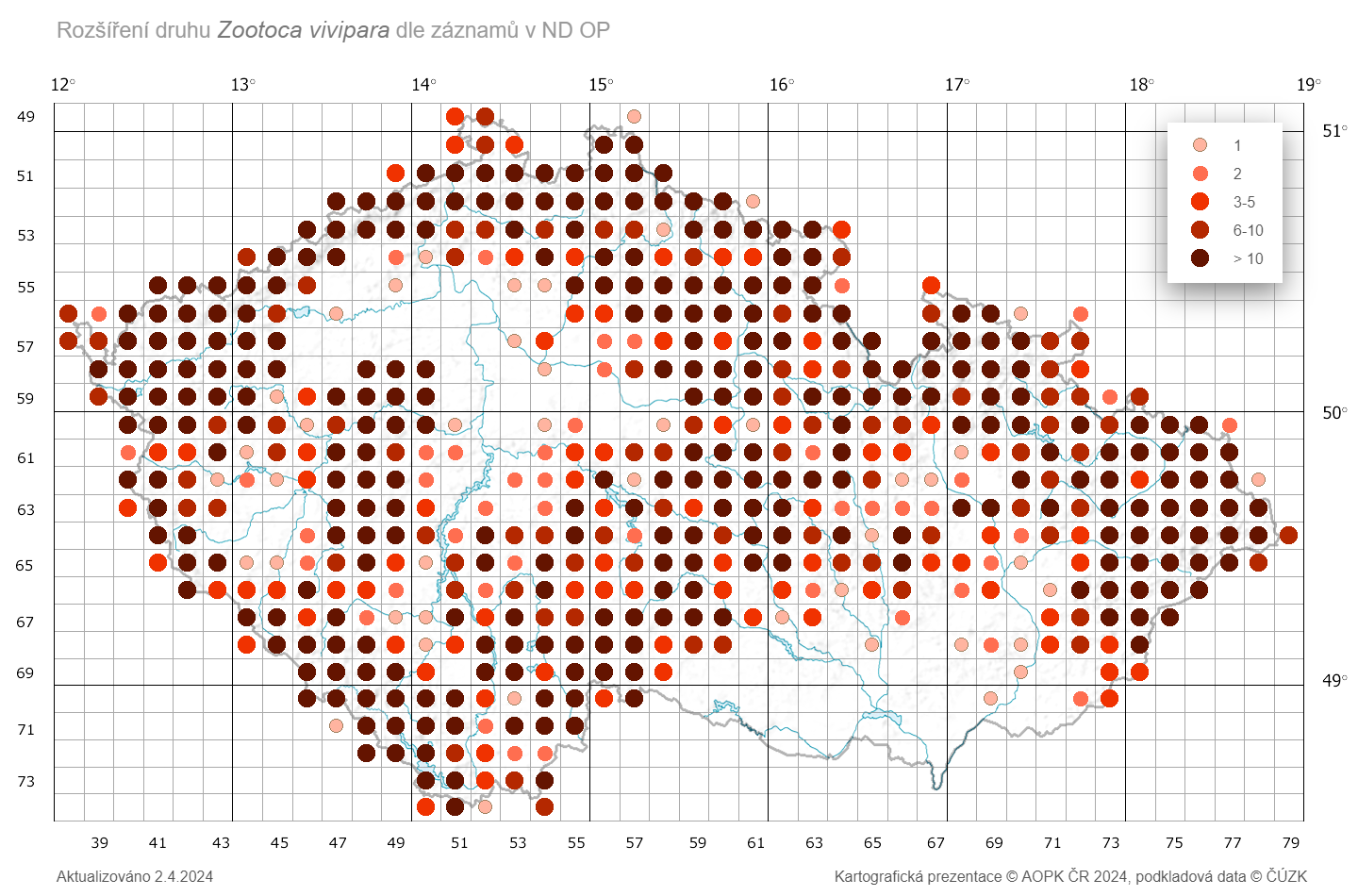 ještěrka zední (Podarcis muralis)
teplomilná, slunné a skalnaté svahy kopců, lomy apod.
okraj areálu, původnost některých lokalit se řeší, jistá jen Štramberka
ČS – CR
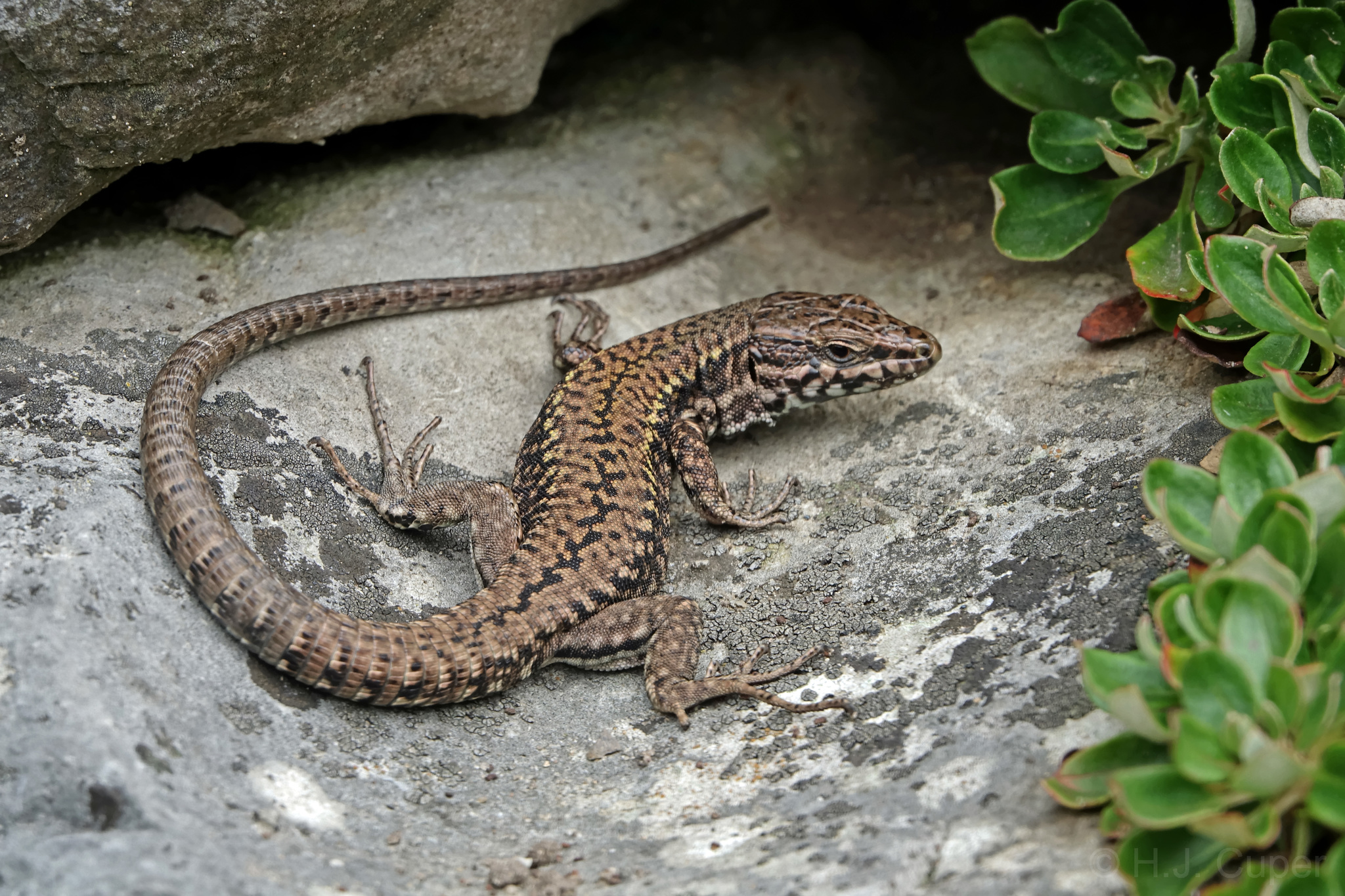 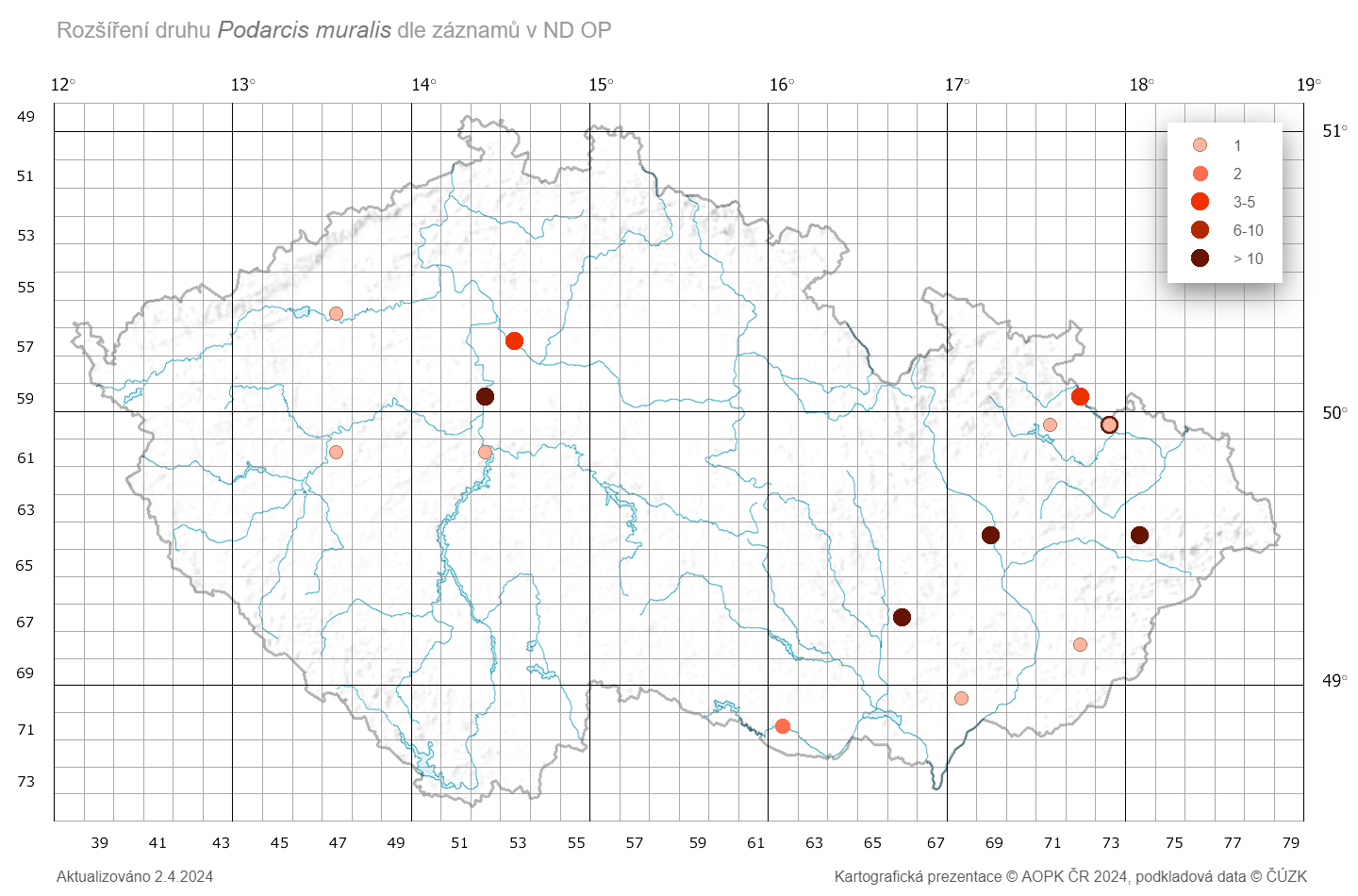 slepýš křehký (Anguis fragilis), s. východní (A. colchica)
beznohý - rudimenty patrny jen na kostře
vejcoživorodost
vlhké lesy, křoviny, zahrady apod.
ČS – NT
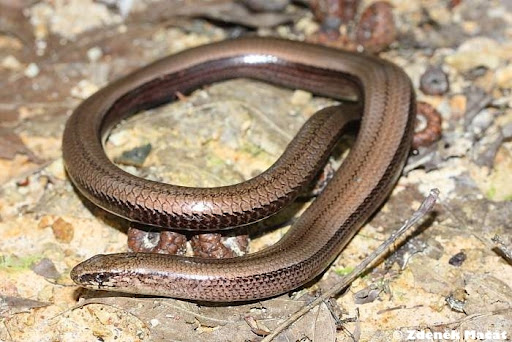 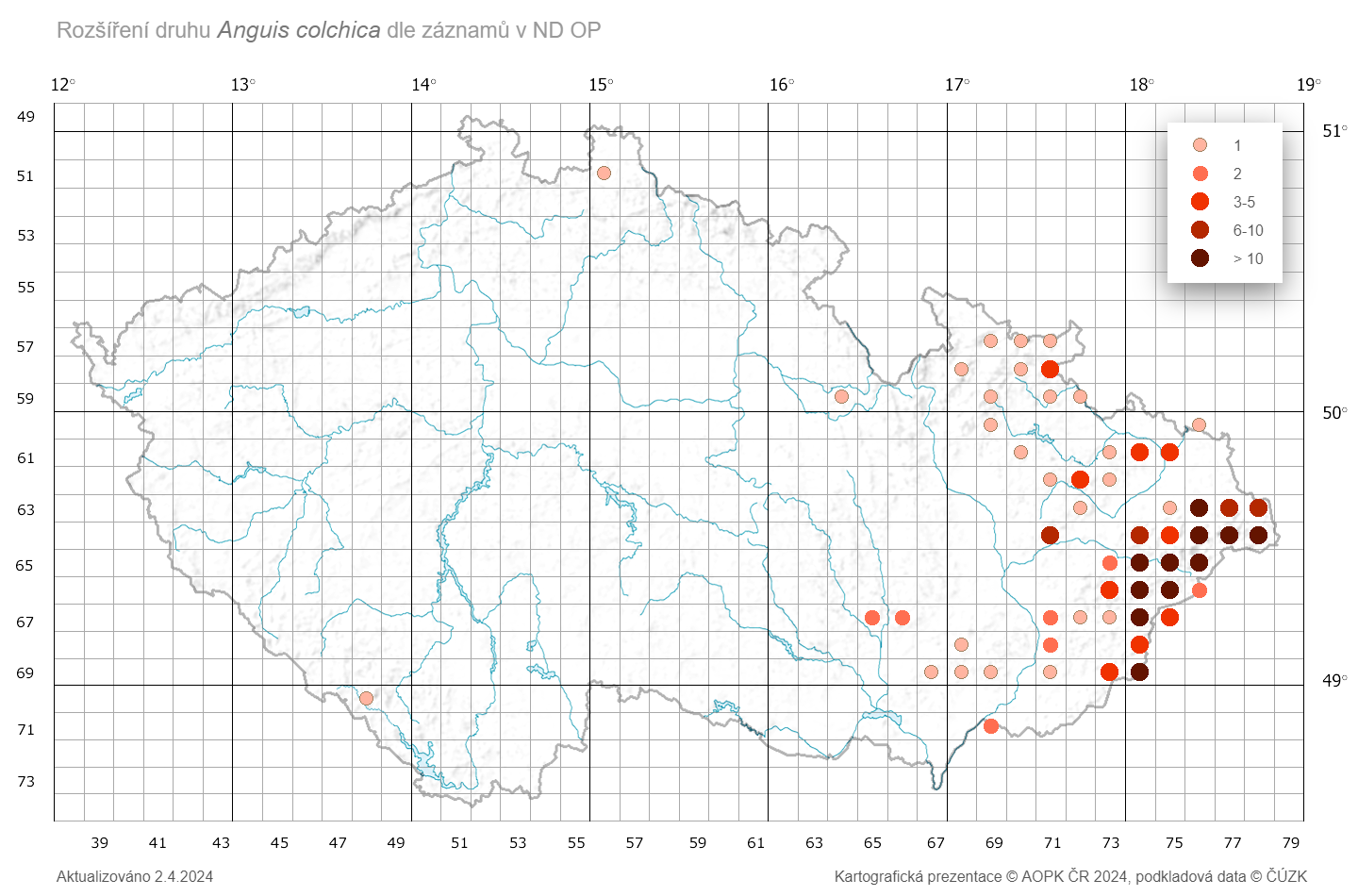 Hadi

tělo s redukovanými končetinami (u hroznýšovitých zbytky končetin u kloaky)
pohybují se plazením (dobře pohyblivá páteř s žebry - až 300)
dlouhý, rozeklaný jazyk
oční víčka jsou srostlá a průhledná
nemají močový měchýř
vyvinuta pouze pravá plíce
redukce středního ucha - neslyší, vnímají vibrace
svlékají celou pokožku najednou
rozmnožování:
vejcorodí
vejcoživorodí (vzácně)
loví živou kořist, kterou polykají vcelku
typy zubů:
plné – k držení kořisti
duté – napojeny na jedovou žlázu (jed může také stékat rýhou na povrchu zubu)

maxilární zuby - taxonomický znak
aglyfní (isodontní, proterodontní, opistodontní)
glyfní (jedové): 
opistoglyfní – zadní
proteroglyfní – přední, pevně spojené
solenoglyfní – přední, v klidu sklopené
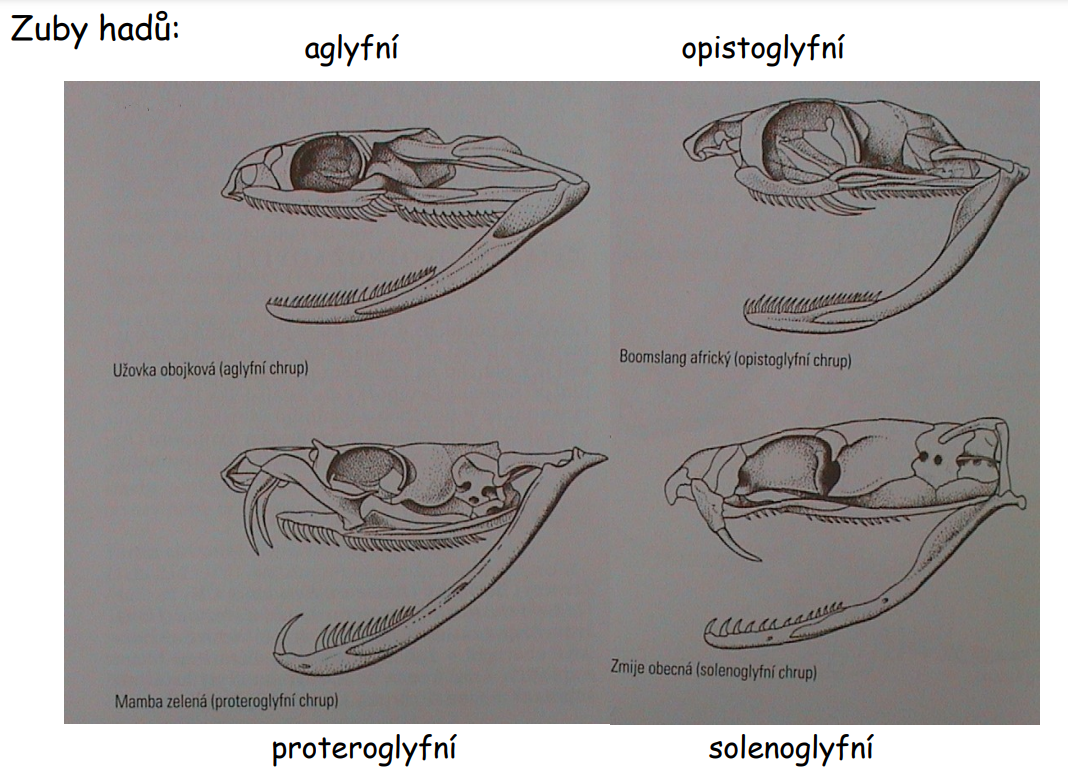 zmije obecná (Vipera berus)
jediný náš jedovatý had, potrava – drobní obratlovci, zejména hlodavci
široce rozšířená, spíše vyšší polohy, chladnější oblasti
„živorodá“ – vejce vyživována v těle samice, rodí živá mláďata – adaptace pro chladné oblasti
noční aktivita
ČS – VU
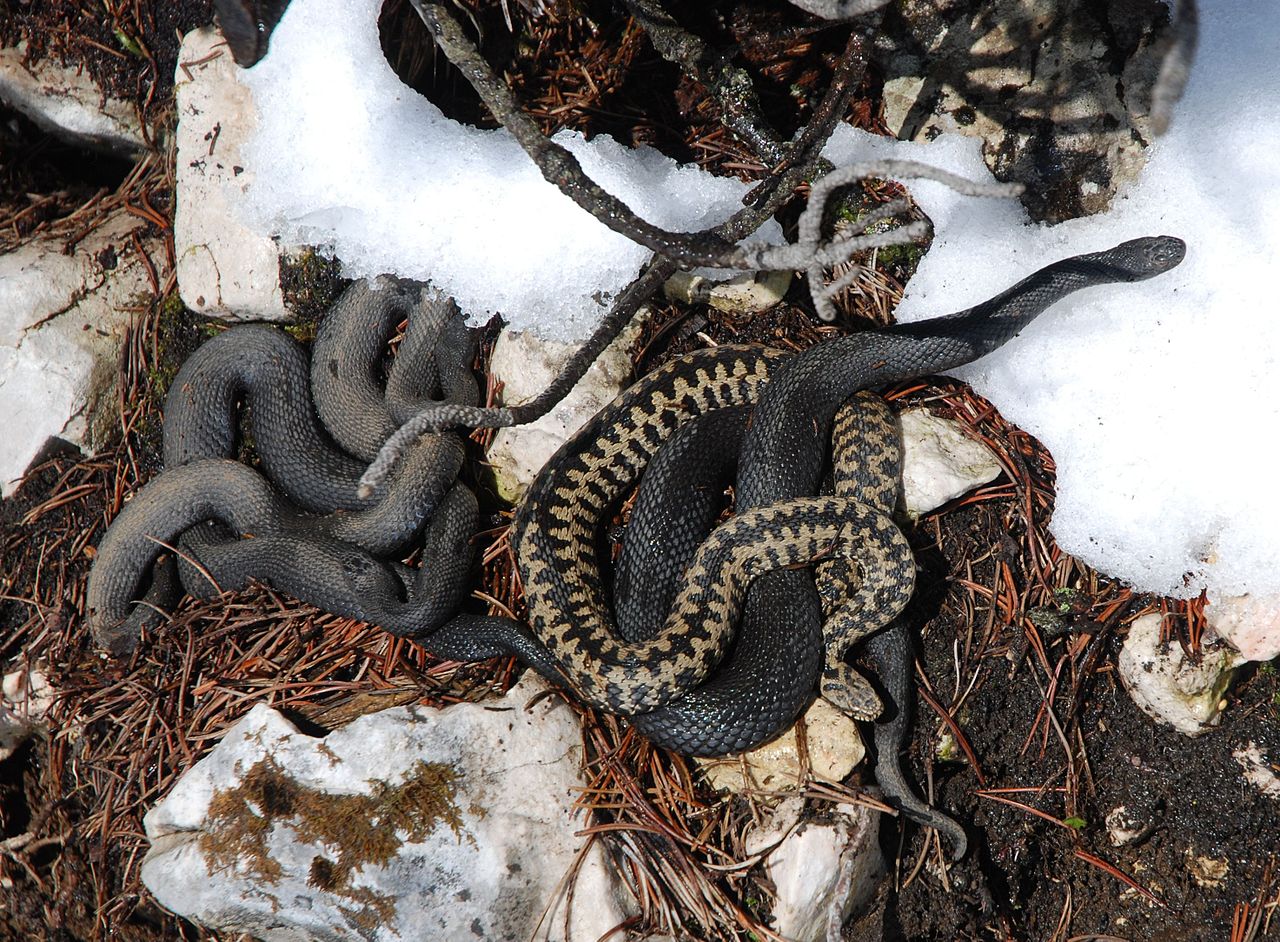 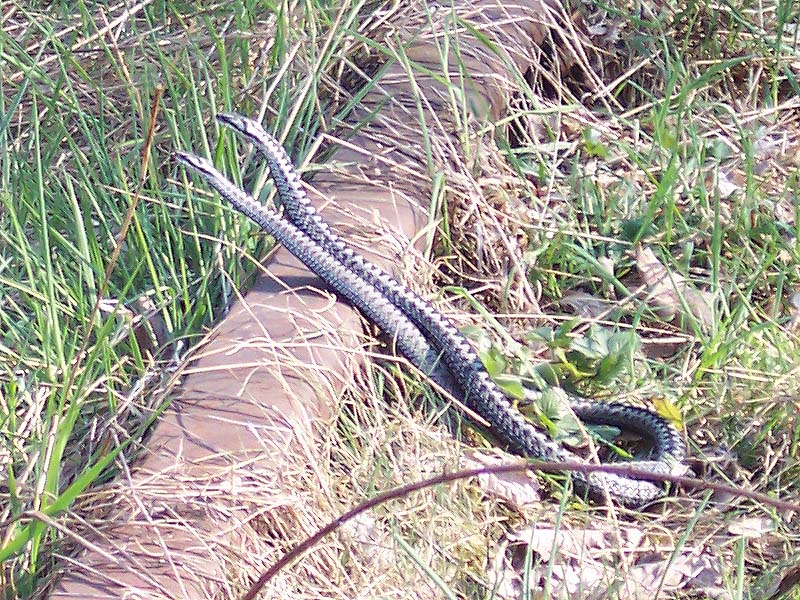 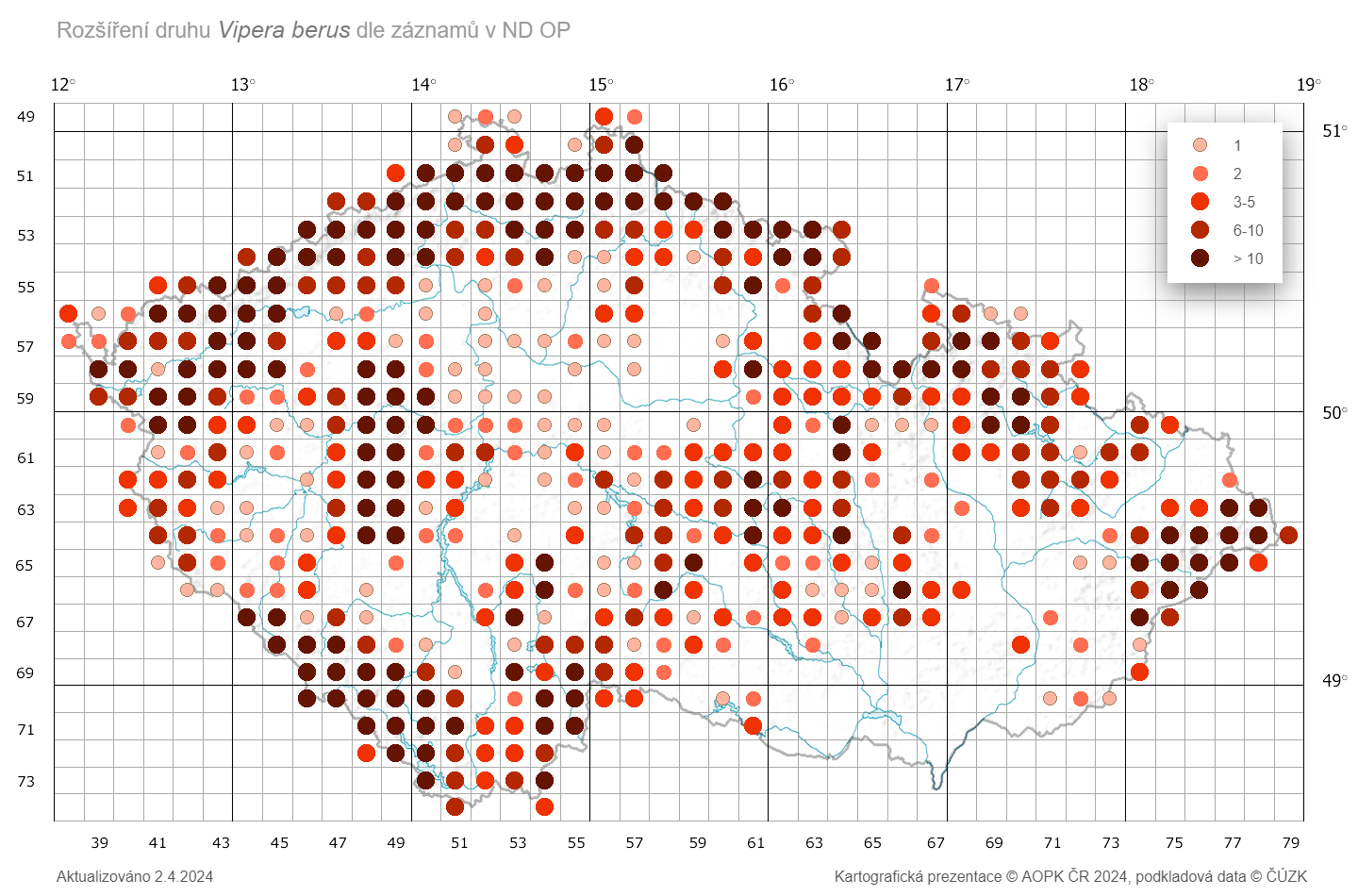 užovka obojková (Natrix natrix)
nejběžnější náš had
obvykle blízko vody, dobře plave
potrava – převážně obojživelníci
vejcorodá
ČS – NT
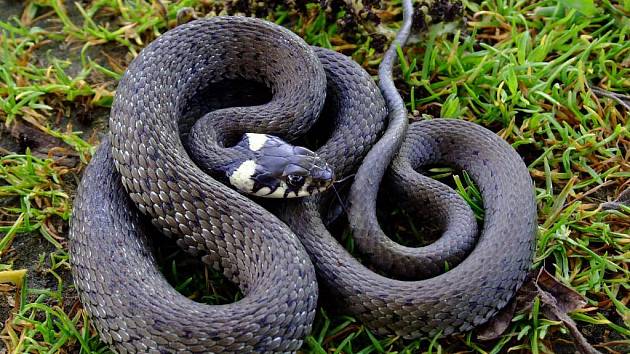 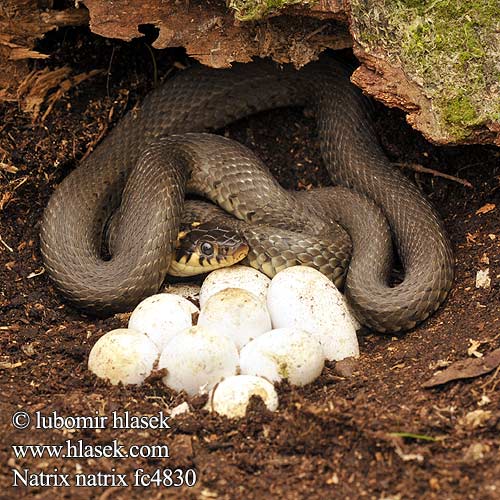 užovka podplamatá (Natrix tesselata)
v prohřátých řekách a čistých jezerech s členitými břehy
rybožravá, u nás již velmi vzácná
ohrožení zarůstáním břehů, predace invazními šelmami, silné kolísání hladin
ČS – EN
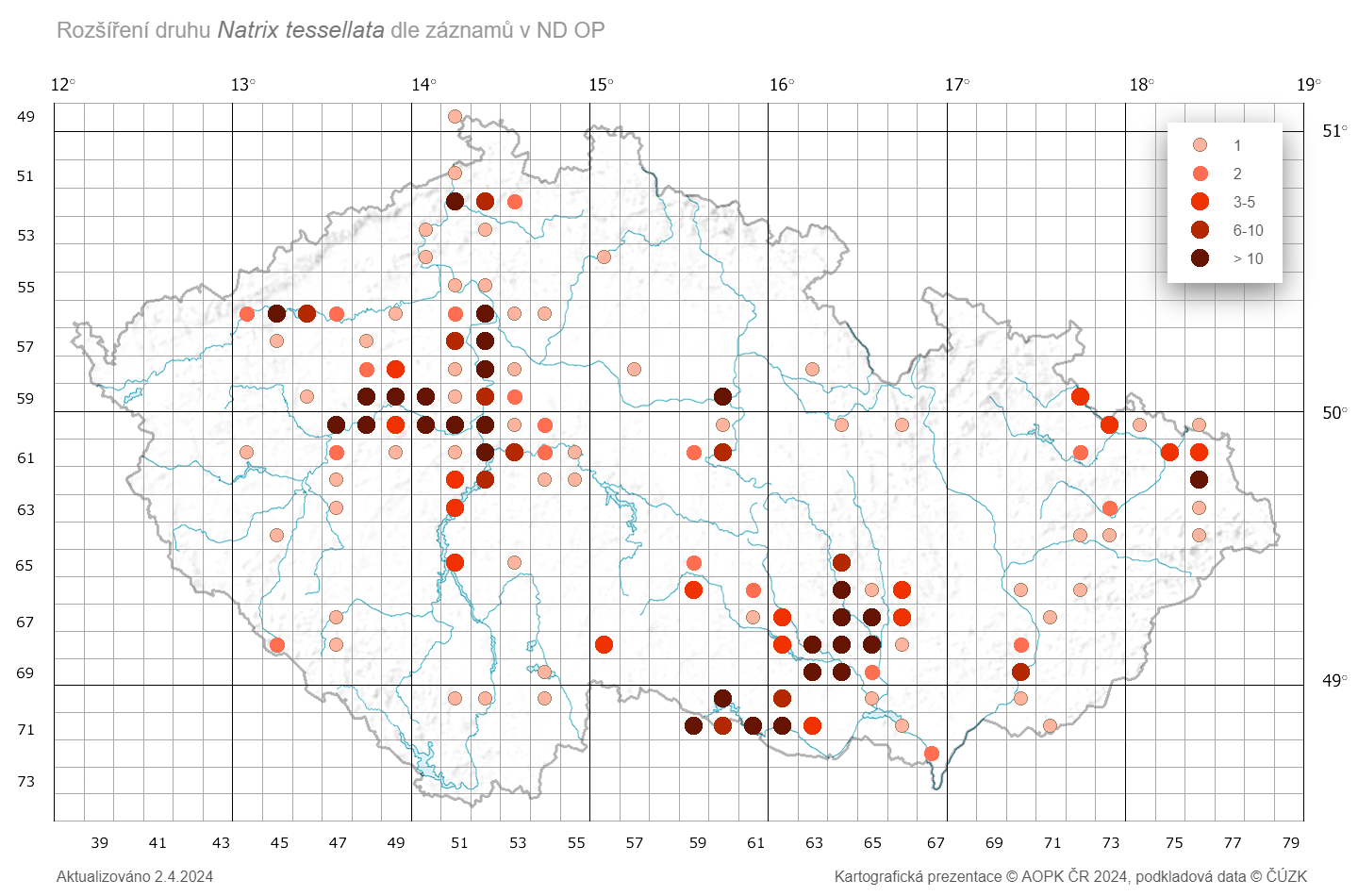 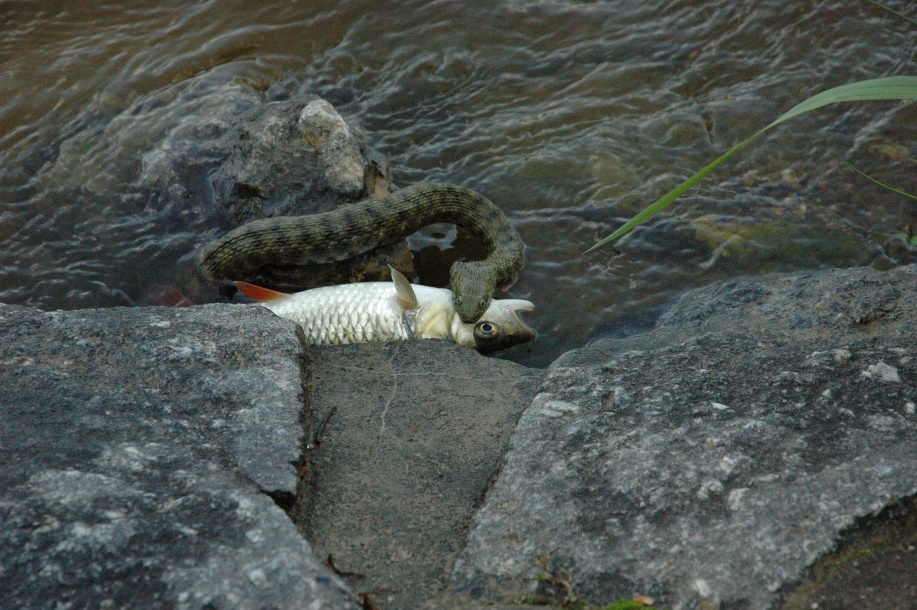 užovka hladká (Coronella austriaca)
teplomilná (lomy, osluněné křovinaté stráně, náspy apod.)
živí se ostatními plazy
ČS – VU
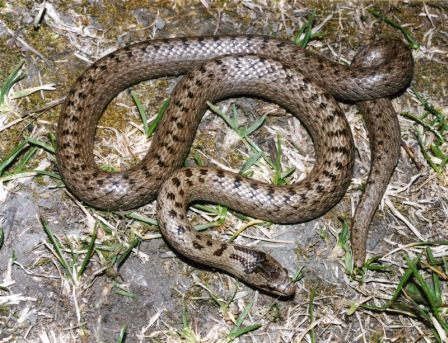 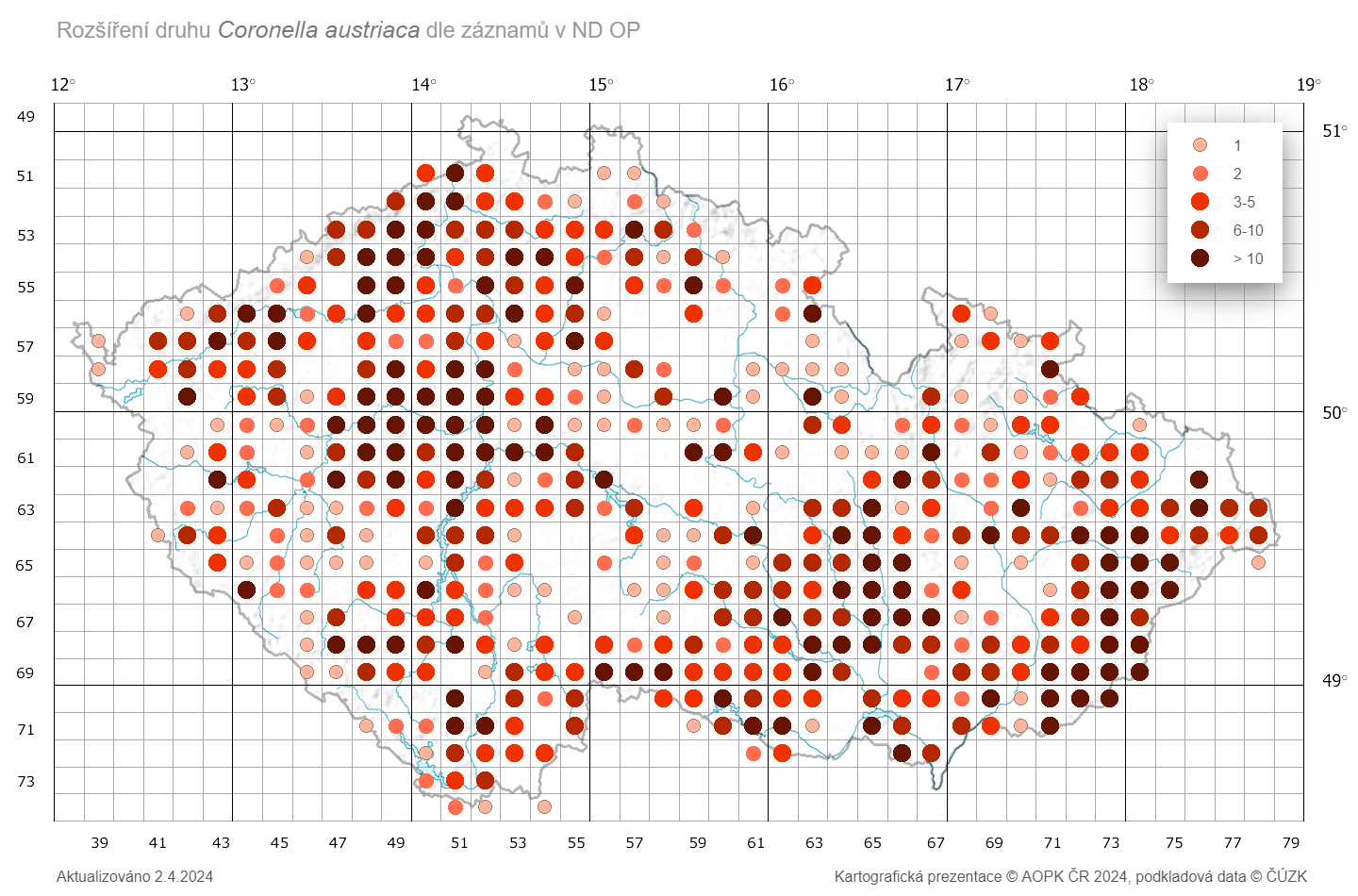 užovka stromová (Zamenis longissimus)
teplomilná, sušší biotopy lesostepního charakteru
šplhá, potrava – drobní savci
u nás jižní Morava a okolí Ohře
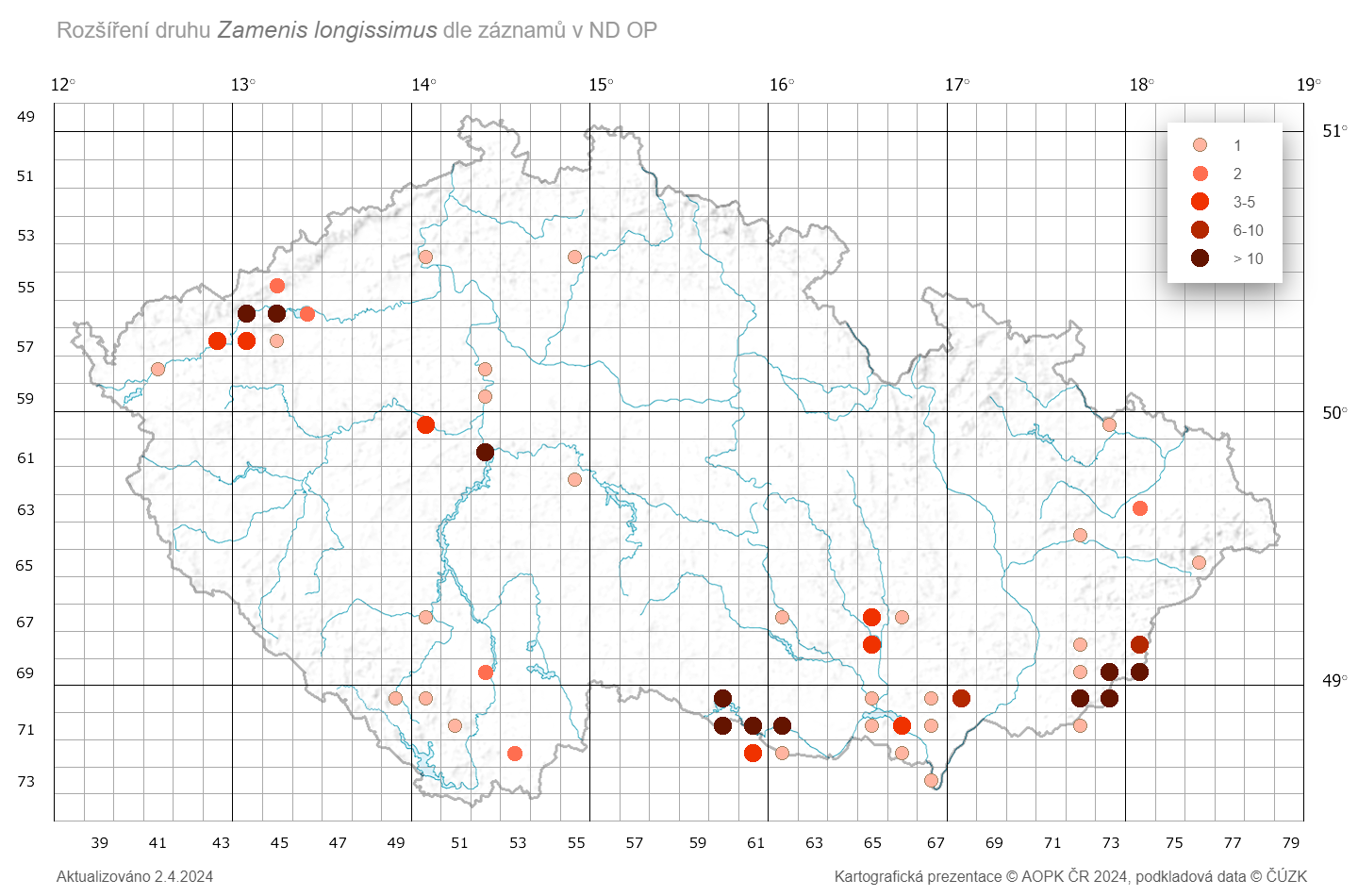 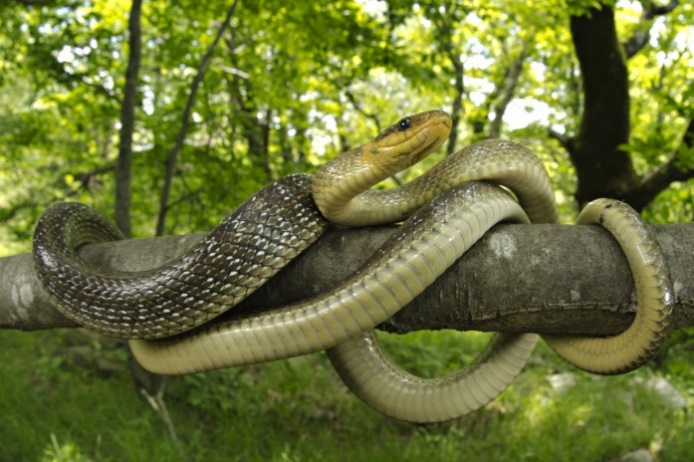